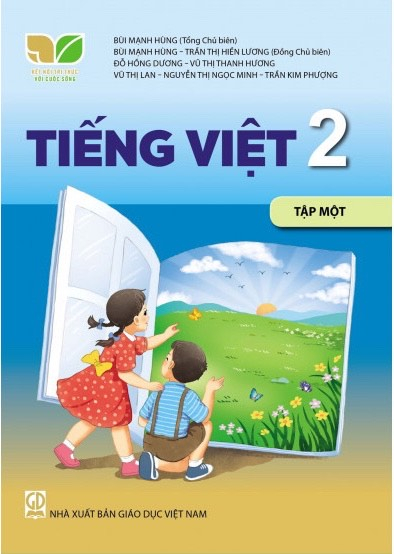 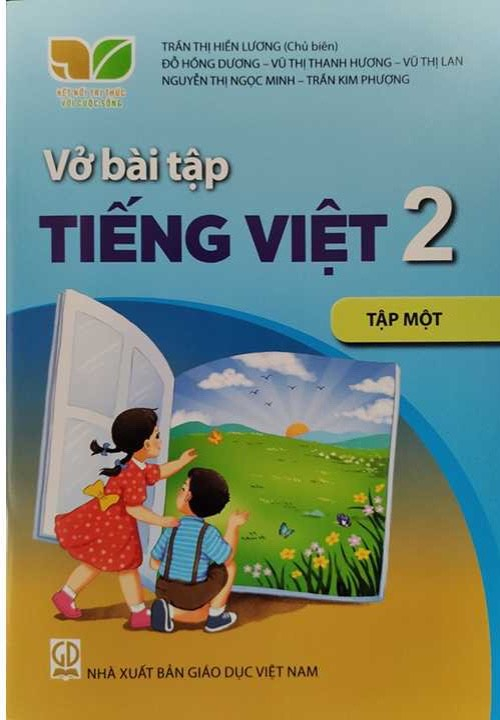 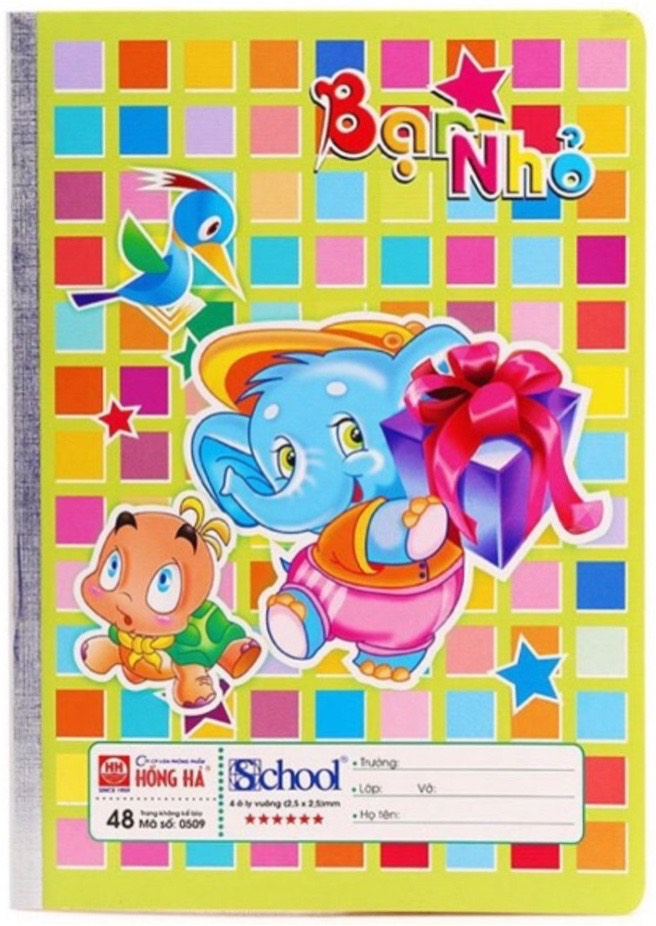 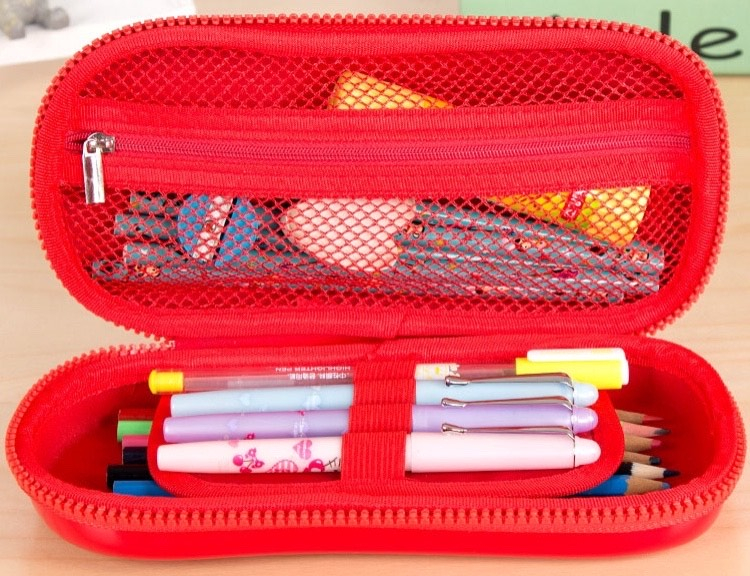 Vở Tiếng Việt
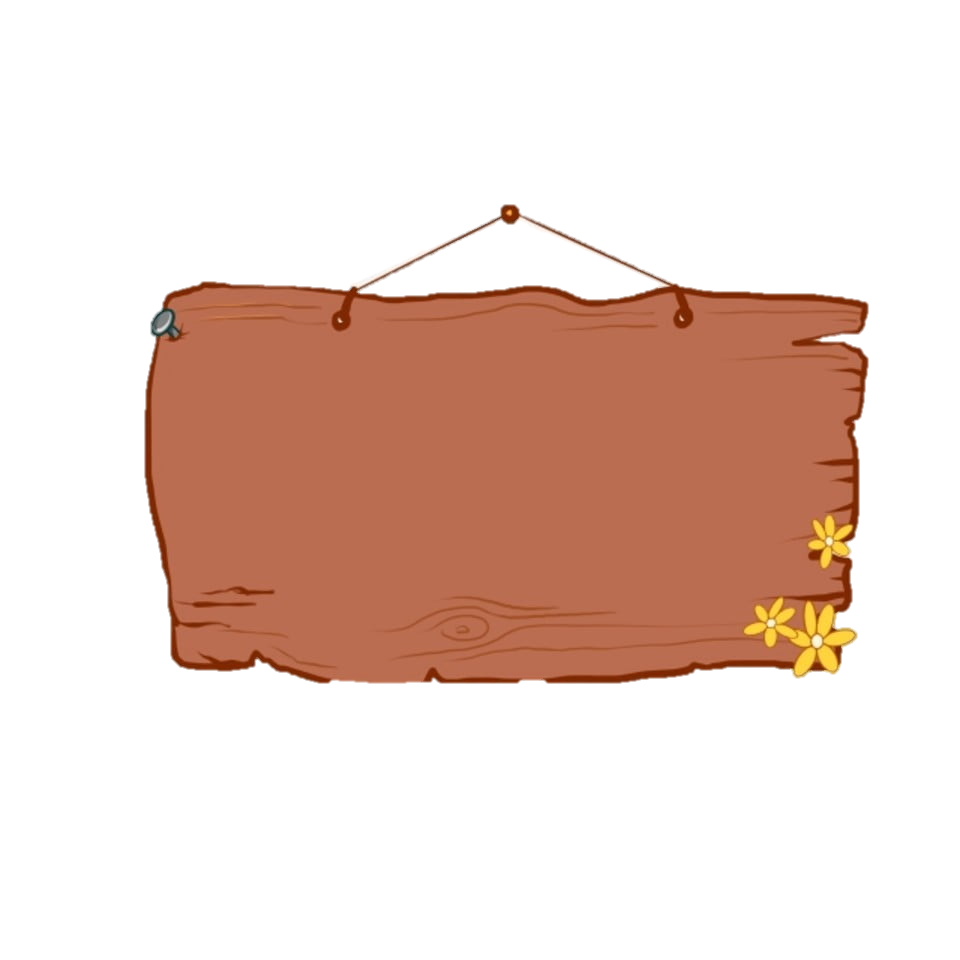 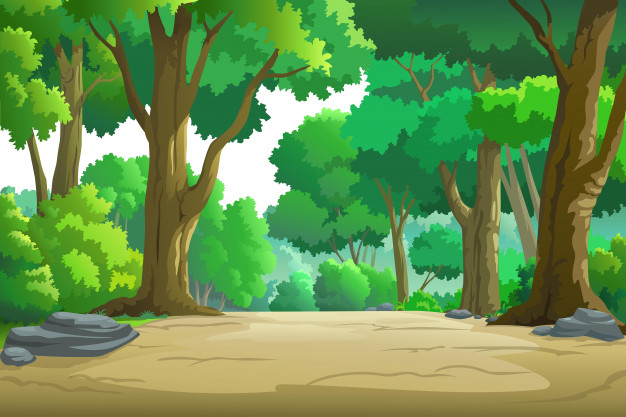 Bài trước chúng ta học bài gì?
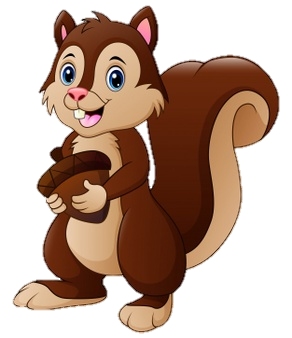 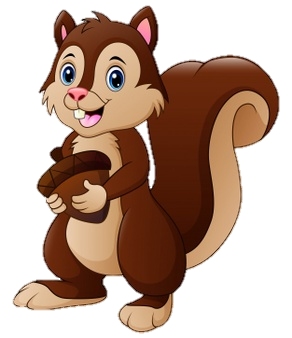 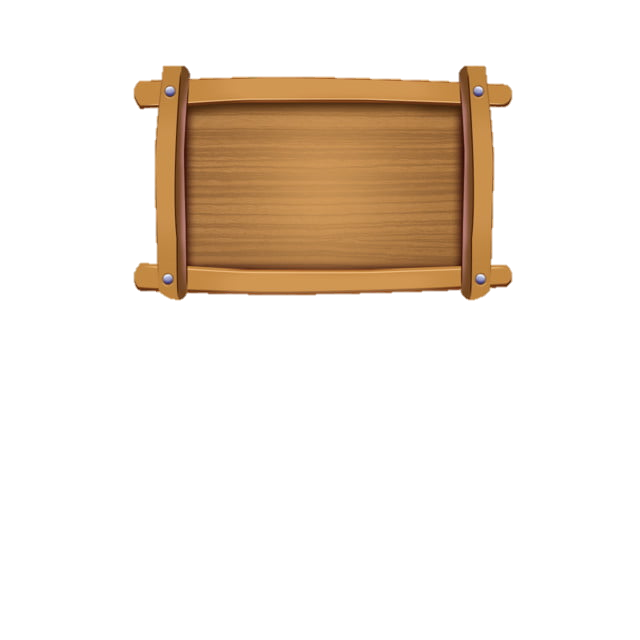 Em học vẽ
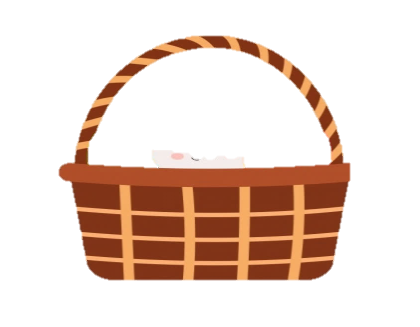 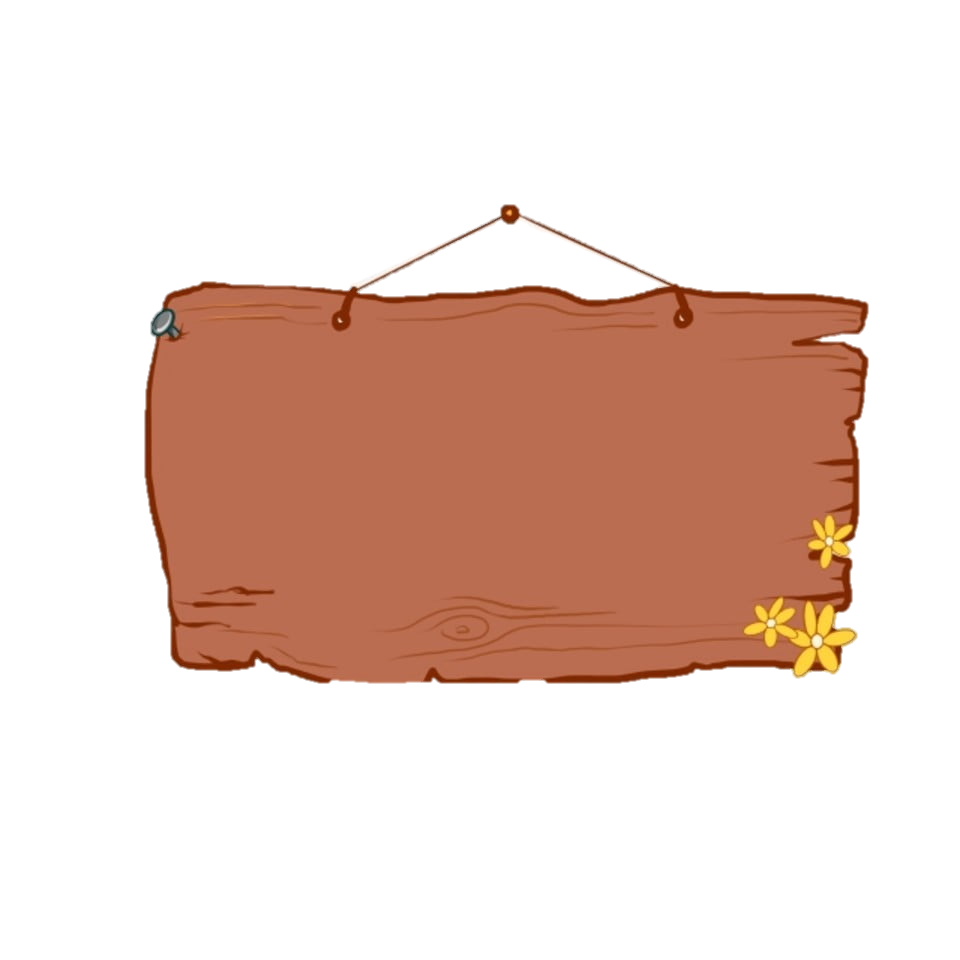 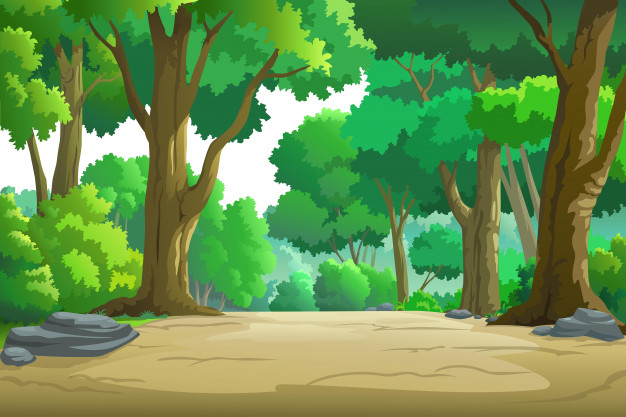 Trong bài Em học vẽ, bạn nhỏ ngồi vẽ ở đâu?
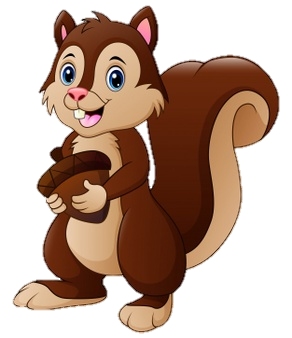 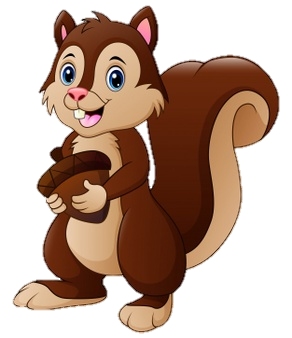 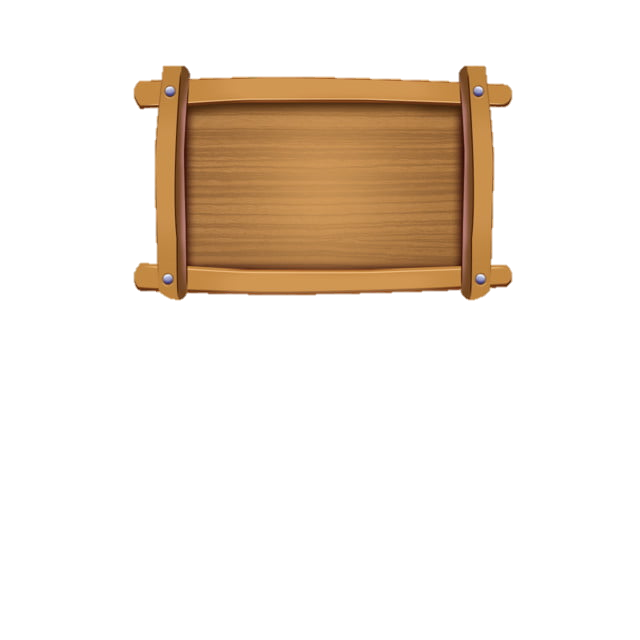 Trong lớp học
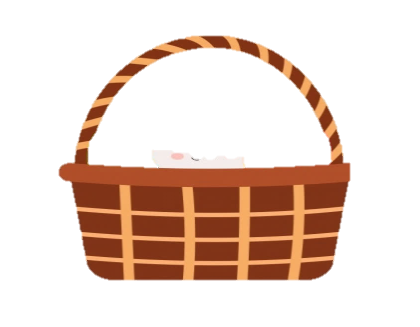 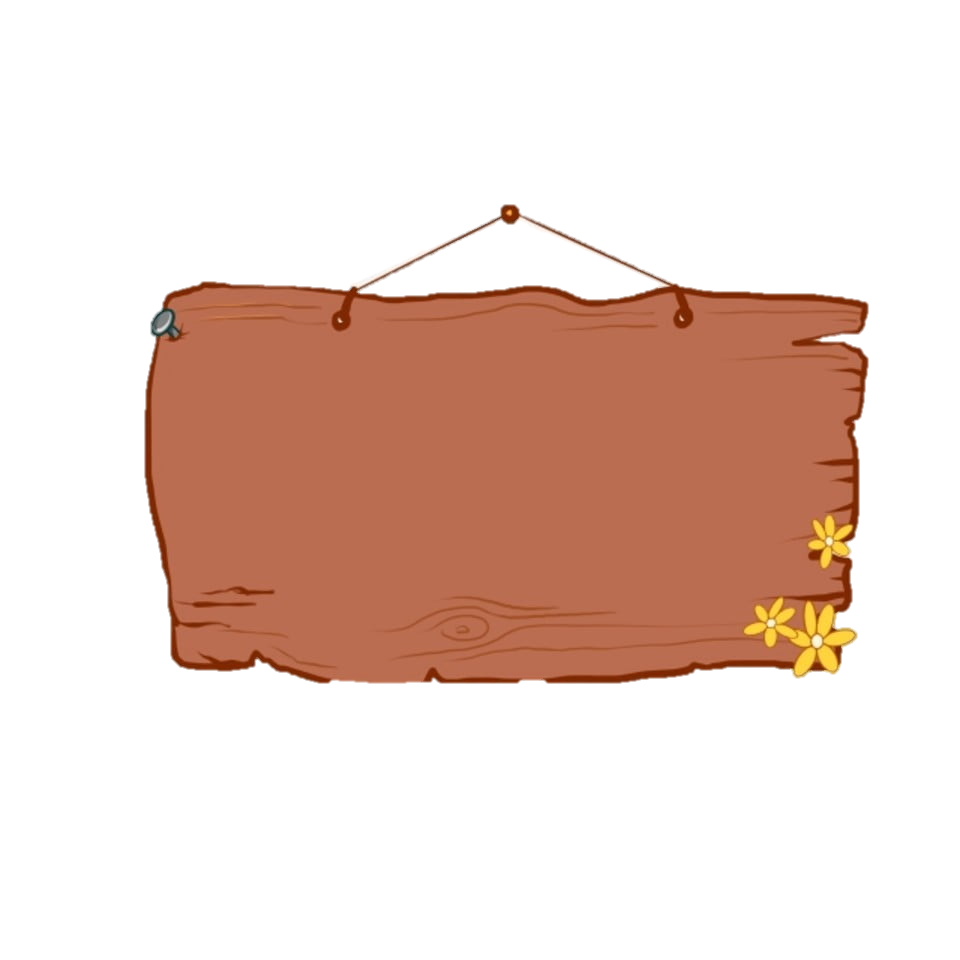 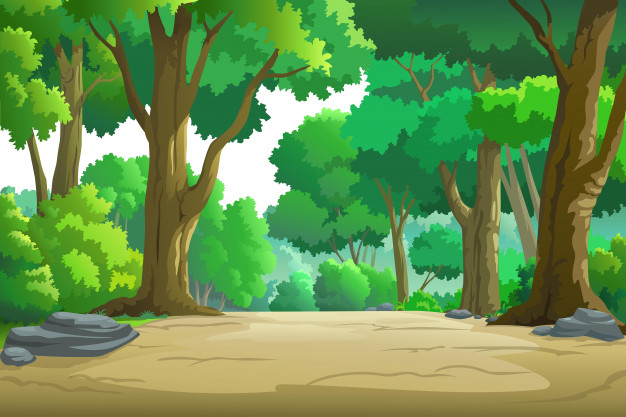 Bài thơ Em học vẽ gồm mấy khổ thơ?
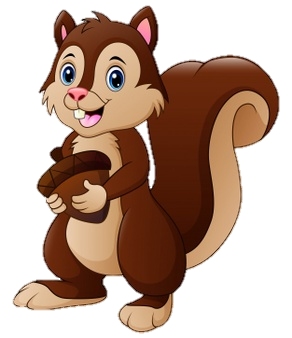 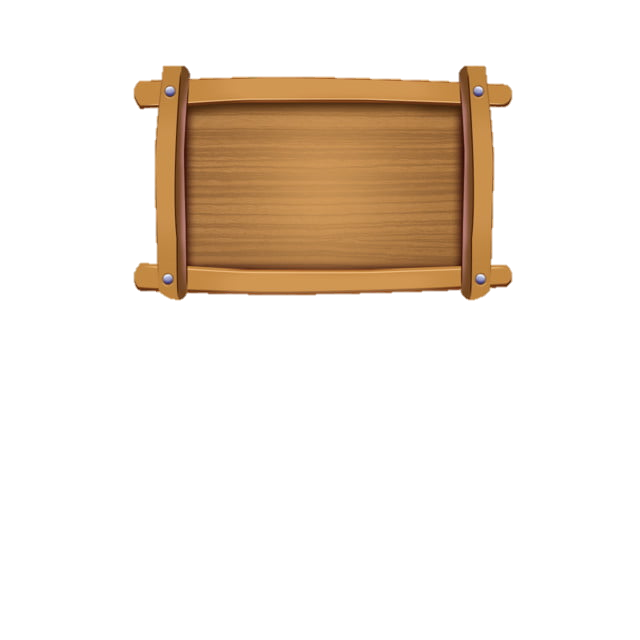 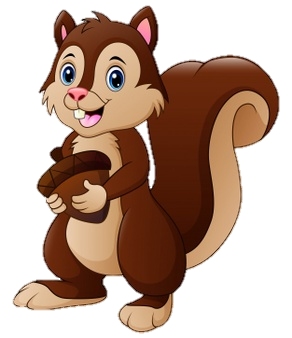 Có 4 khổ
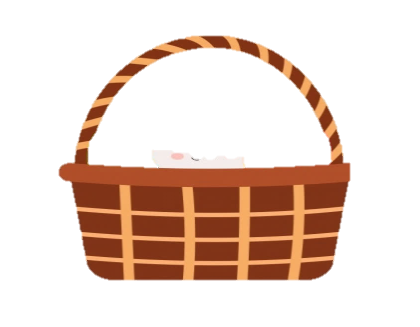 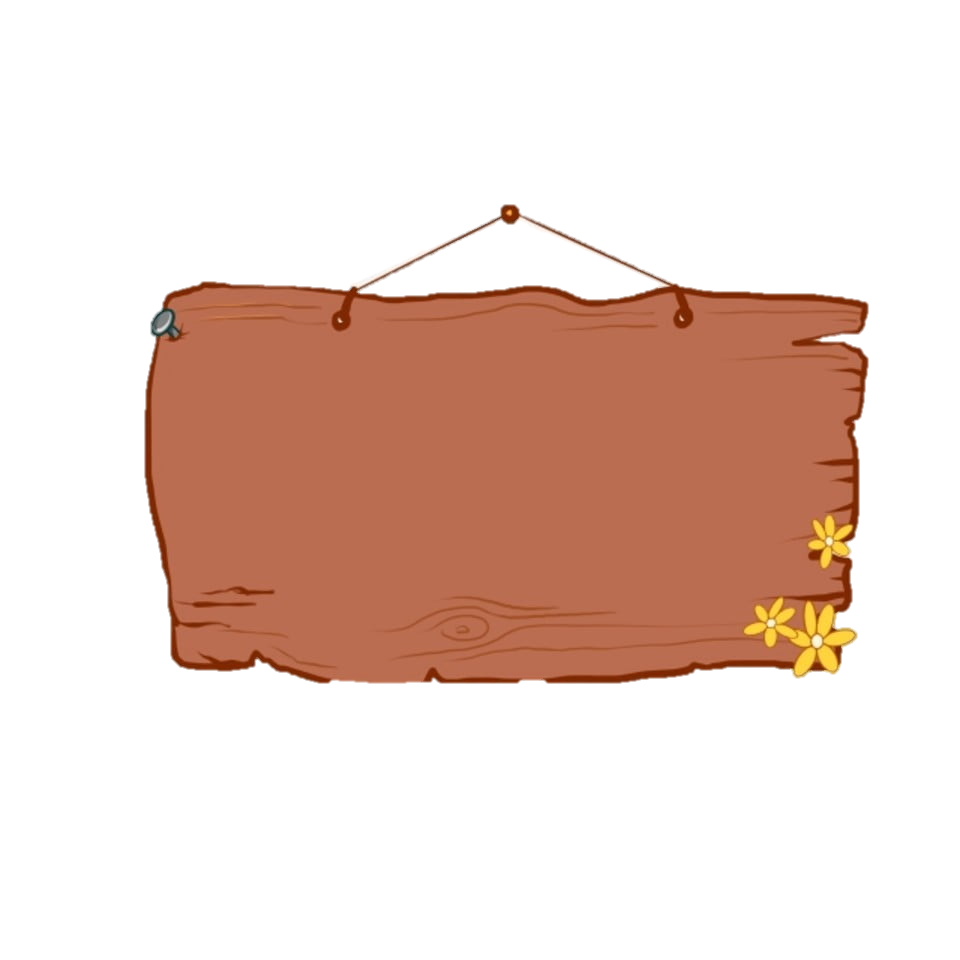 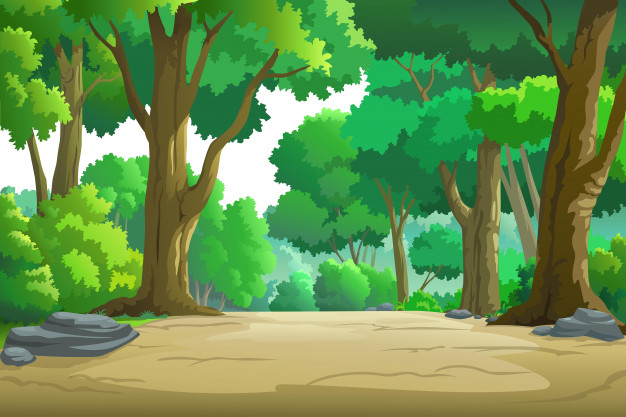 Thân hình chữ nhật
Chữ nghĩa đầy mình
Ai mà muốn giỏi
Sẽ phải nhìn tôi.
Là gì?
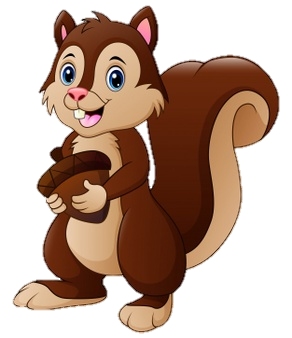 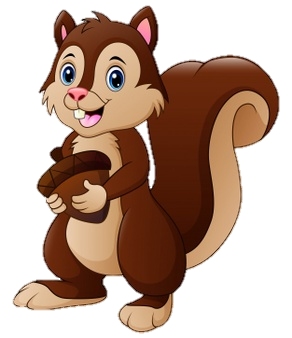 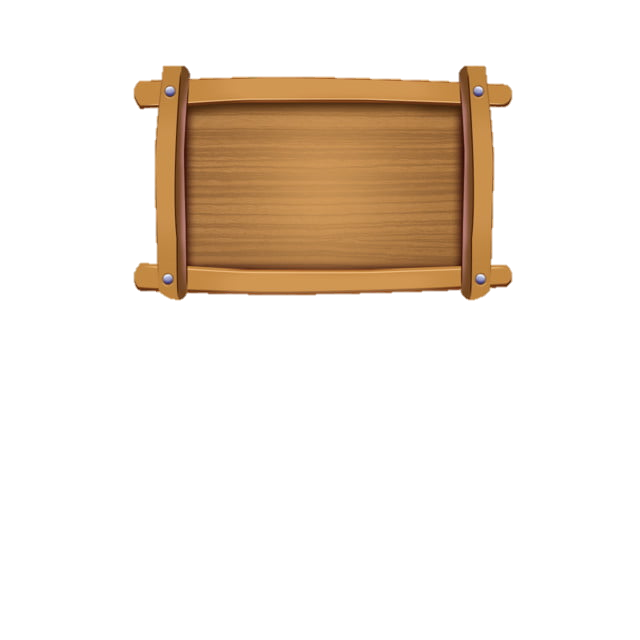 Quyển sách
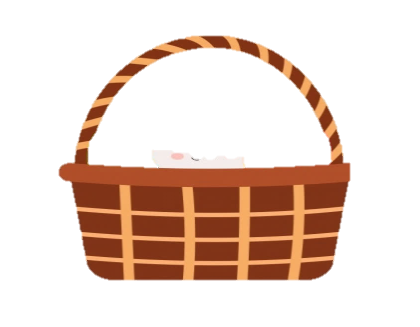 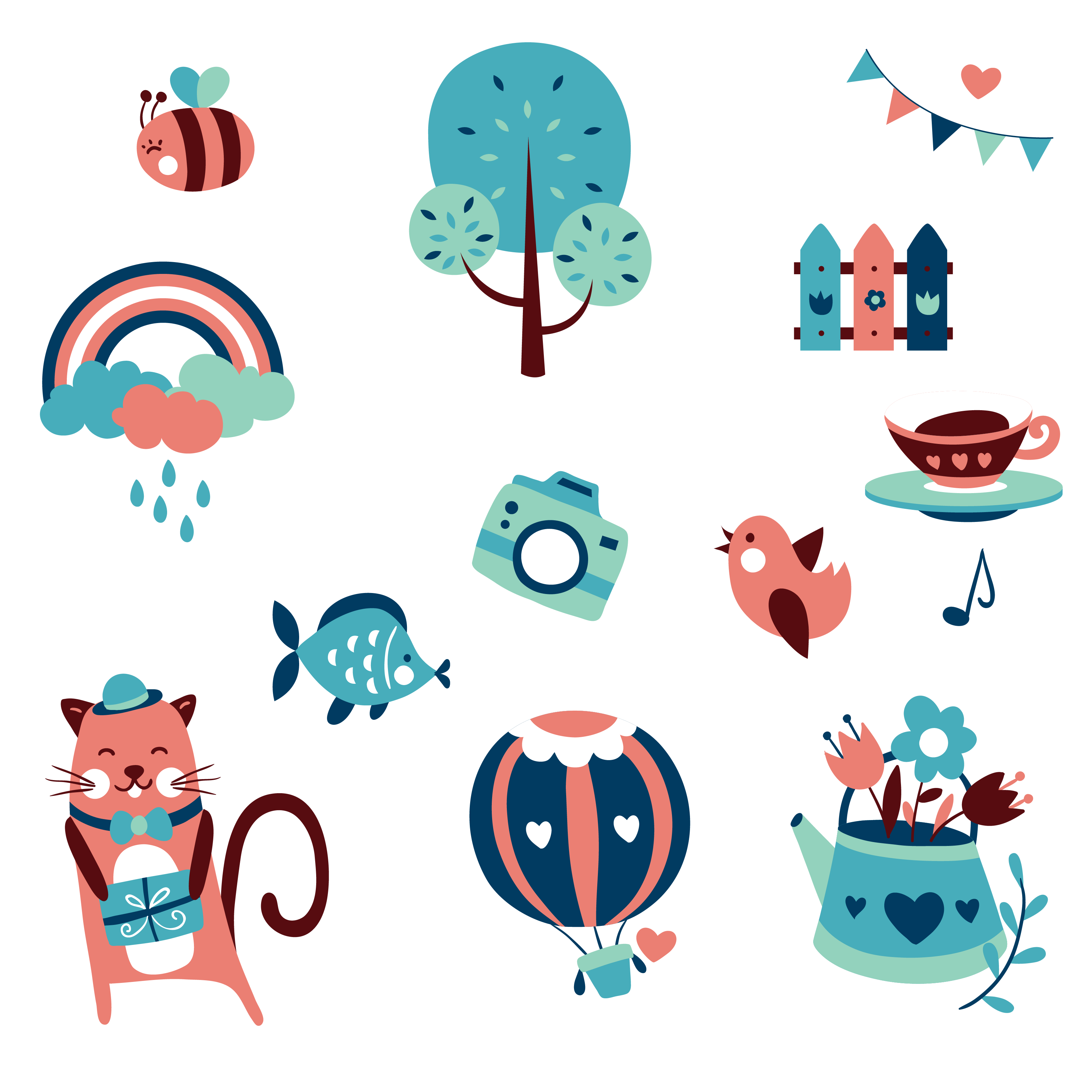 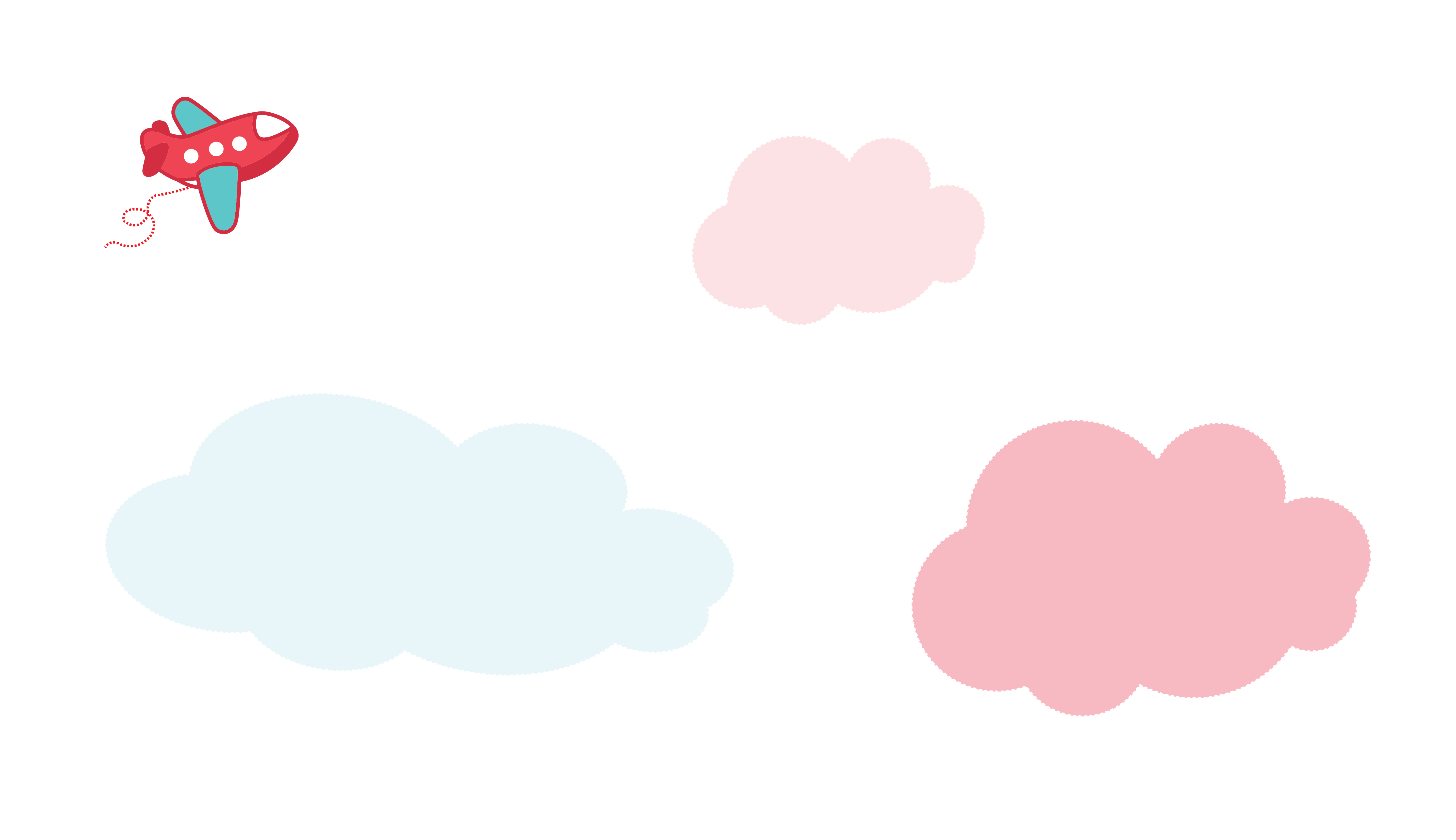 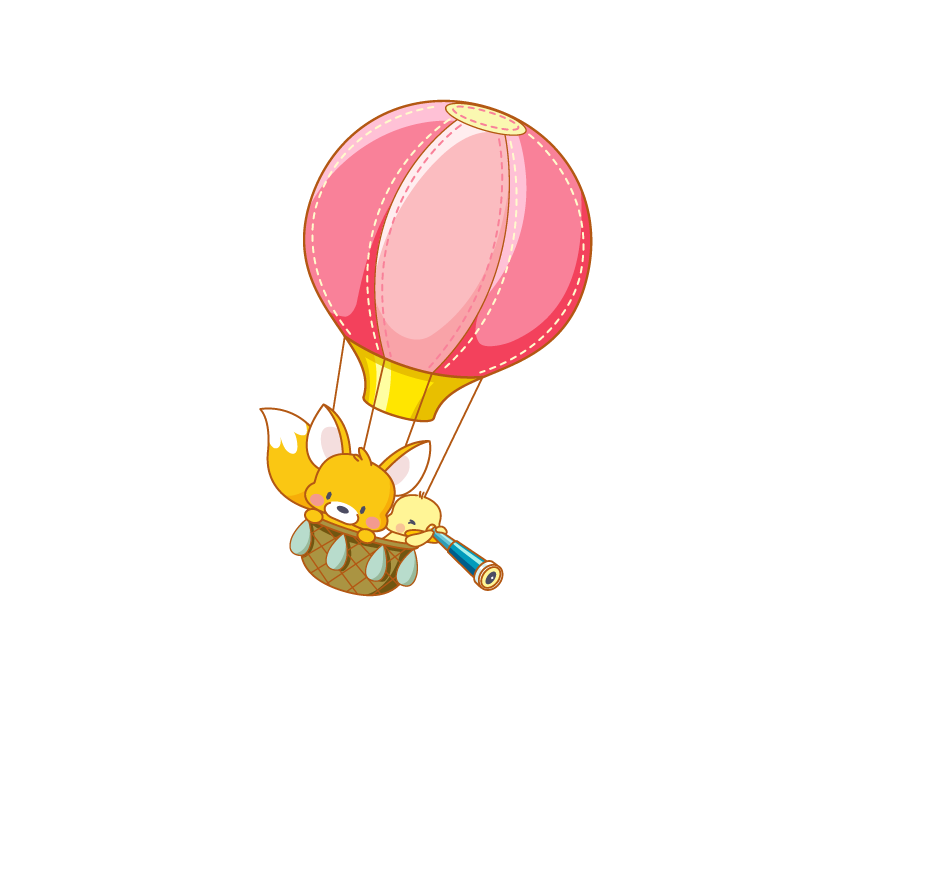 Tiết 1 + 2
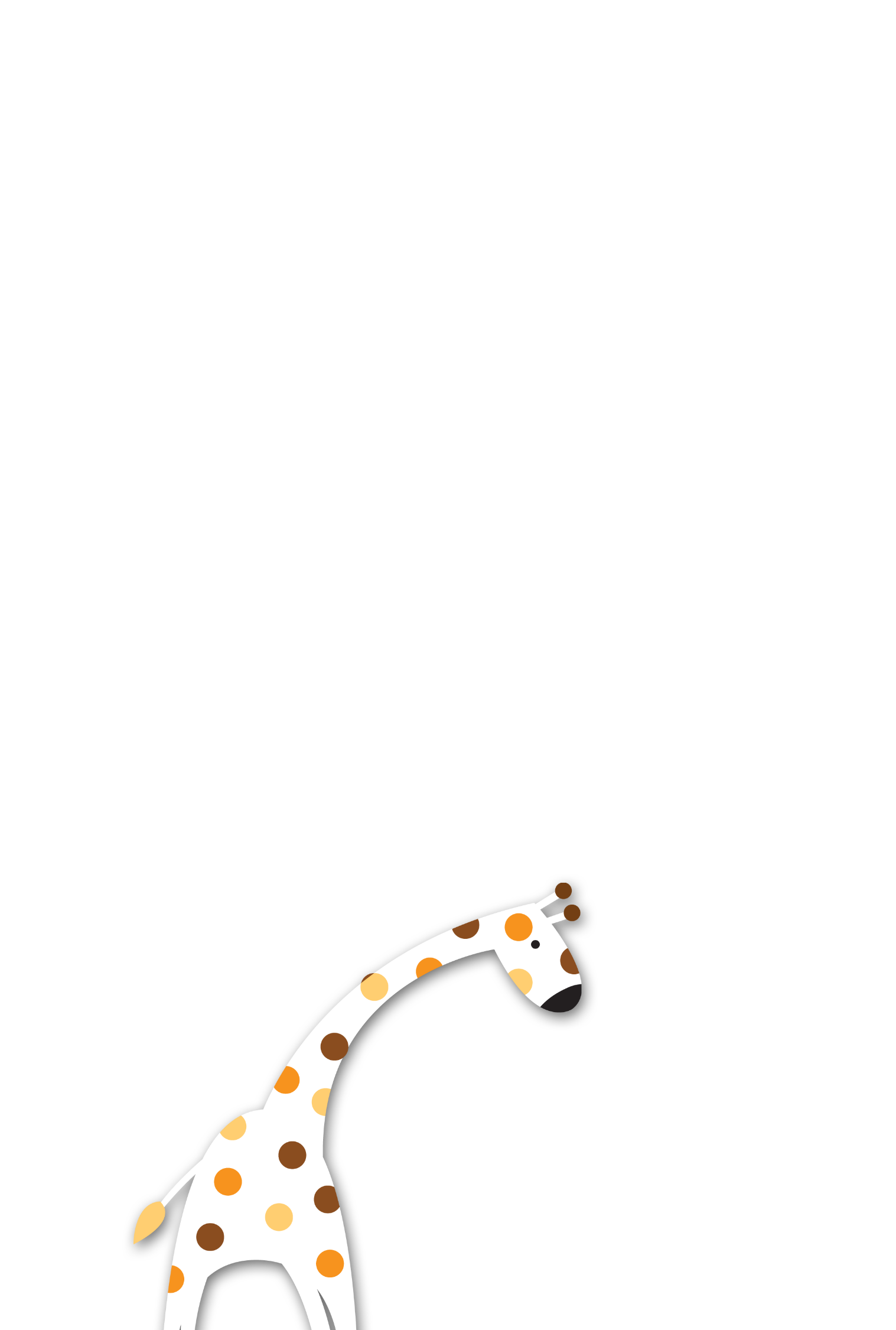 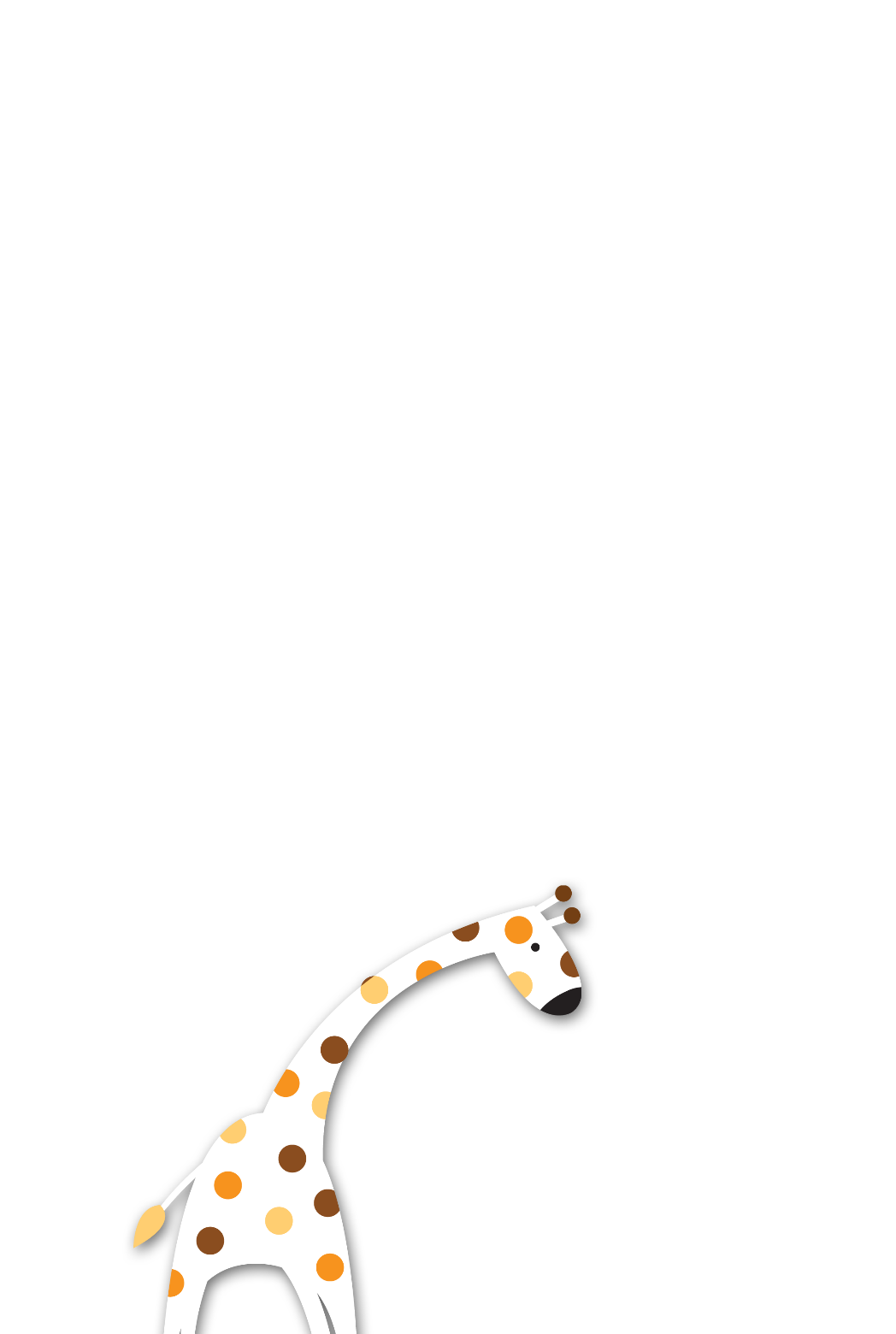 [Speaker Notes: Bài giảng thiết kế bởi: Hương Thảo - tranthao121006@gmail.com]
Mục tiêu bài học
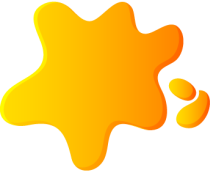 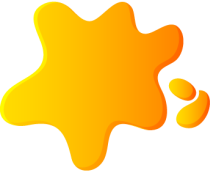 1
1
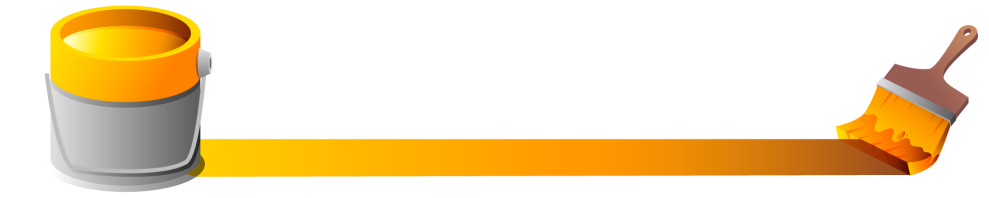 Đọc đúng rõ ràng một văn bản thông tin ngắn
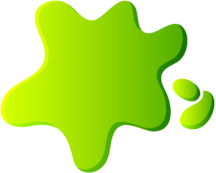 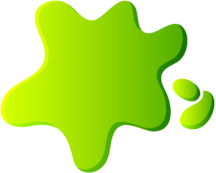 2
2
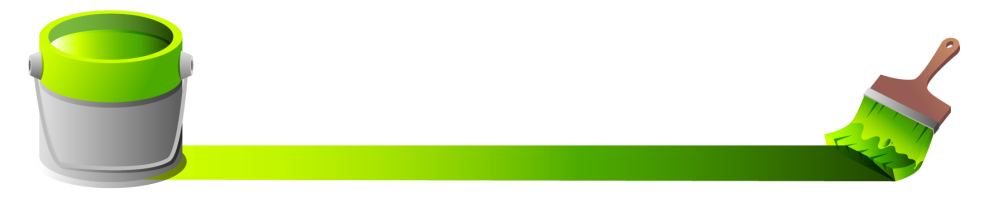 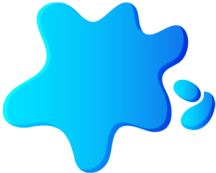 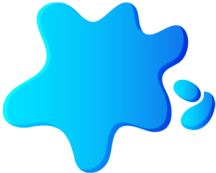 Nắm được đặc điểm của văn bản thông tin
3
3
Hiểu nội dung bài: nhà xuất bản, cấu trúc một cuốn sách, các công đoạn tạo ra cuốn sách
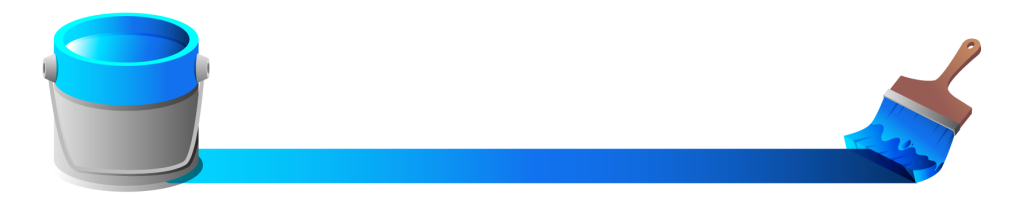 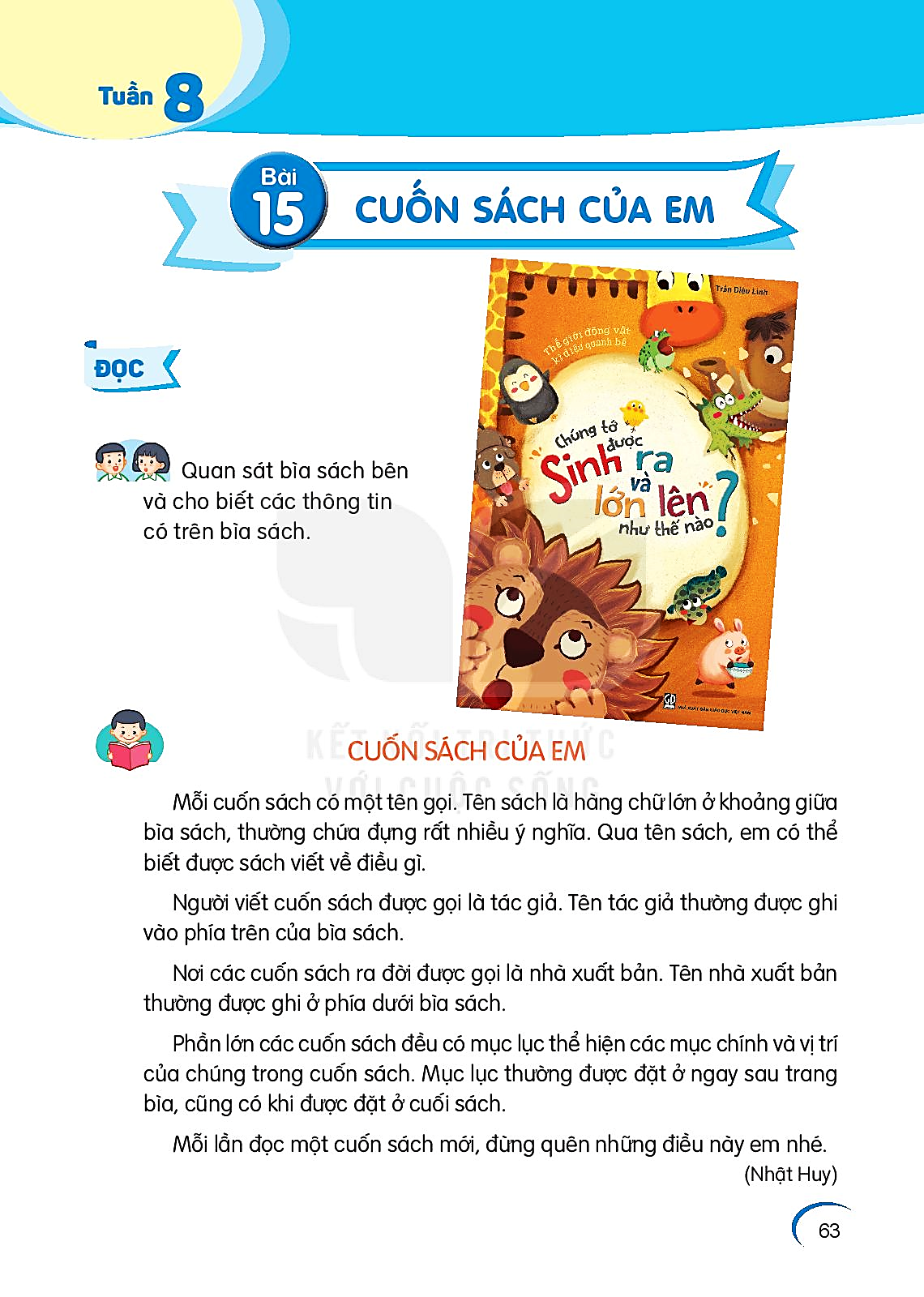 Tác giả
Tên sách
Nhà xuất bản
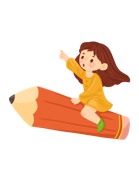 Cuốn sách của em
Đọc mẫu
Mỗi cuốn sách có một tên gọi. Tên sách là hàng chữ lớn ở khoảng giữa bìa sách, thường chứa đựng rất nhiều ý nghĩa. Qua tên sách, em có thể biết được sách viết về điều gì.
     Người viết cuốn sách được gọi là tác giả. Tên tác giả thường được ghi vào phía trên của bìa sách.
     Nơi các cuốn sách ra đời được gọi là nhà xuất bản. Tên nhà xuất bản thường được ghi ở phía dưới bìa sách.
     Phần lớn các cuốn sách đều có mục lục thể hiện các mục chính và vị trí của chúng trong cuốn sách. Mục lục thường được đặt ở ngay sau trang bìa, cũng có khi được đặt ở cuối sách.
     Mỗi lần đọc một cuốn sách mới, đừng quên những điều này em nhé.
          (Nhật Huy)
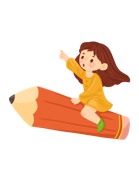 Cuốn sách của em
Mỗi cuốn sách có một tên gọi. Tên sách là hàng chữ lớn ở khoảng giữa bìa sách, thường chứa đựng rất nhiều ý nghĩa. Qua tên sách, em có thể biết được sách viết về điều gì.
     Người viết cuốn sách được gọi là tác giả. Tên tác giả thường được ghi vào phía trên của bìa sách.
     Nơi các cuốn sách ra đời được gọi là nhà xuất bản. Tên nhà xuất bản thường được ghi ở phía dưới bìa sách.
     Phần lớn các cuốn sách đều có mục lục thể hiện các mục chính và vị trí của chúng trong cuốn sách. Mục lục thường được đặt ở ngay sau trang bìa, cũng có khi được đặt ở cuối sách.
     Mỗi lần đọc một cuốn sách mới, đừng quên những điều này em nhé.
          (Nhật Huy)
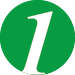 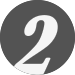 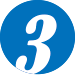 Đọc nối tiếp đoạn
Bài viết gồm mấy đoạn?
Luyện đọc từ khó
nhà xuất bản
cuốn sách
mục lục
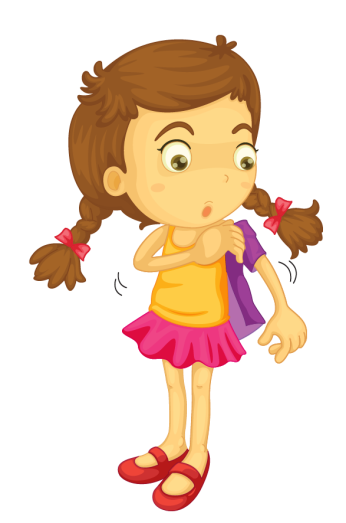 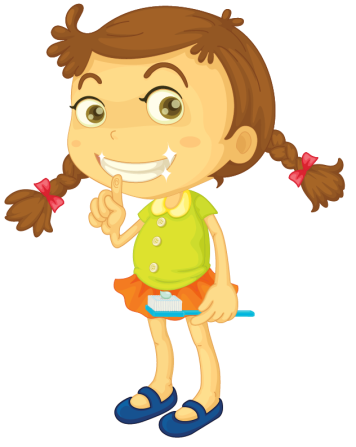 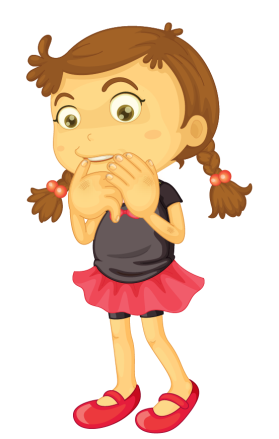 [Speaker Notes: Bài giảng thiết kế bởi: Hương Thảo - tranthao121006@gmail.com]
Giải nghĩa từ
: người viết cuốn sách
tác giả
: nơi tạo ra cuốn sách
nhà xuất bản
: danh sách các ý chính và số trang của nó trong quyển sách
mục lục
[Speaker Notes: Bài giảng thiết kế bởi: Hương Thảo - tranthao121006@gmail.com]
Luyện đọc câu dài
Tên sách là hàng chữ lớn ở khoảng giữa bìa sách, thường chứa đựng rất nhiều ý nghĩa.
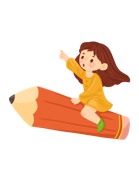 Cuốn sách của em
Mỗi cuốn sách có một tên gọi. Tên sách là hàng chữ lớn ở khoảng giữa bìa sách, thường chứa đựng rất nhiều ý nghĩa. Qua tên sách, em có thể biết được sách viết về điều gì.
     Người viết cuốn sách được gọi là tác giả. Tên tác giả thường được ghi vào phía trên của bìa sách.
     Nơi các cuốn sách ra đời được gọi là nhà xuất bản. Tên nhà xuất bản thường được ghi ở phía dưới bìa sách.
     Phần lớn các cuốn sách đều có mục lục thể hiện các mục chính và vị trí của chúng trong cuốn sách. Mục lục thường được đặt ở ngay sau trang bìa, cũng có khi được đặt ở cuối sách.
     Mỗi lần đọc một cuốn sách mới, đừng quên những điều này em nhé.
          (Nhật Huy)
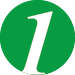 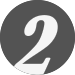 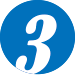 Đọc nối tiếp đoạn lần 2
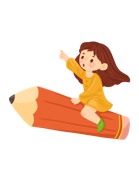 Cuốn sách của em
Mỗi cuốn sách có một tên gọi. Tên sách là hàng chữ lớn ở khoảng giữa bìa sách, thường chứa đựng rất nhiều ý nghĩa. Qua tên sách, em có thể biết được sách viết về điều gì.
     Người viết cuốn sách được gọi là tác giả. Tên tác giả thường được ghi vào phía trên của bìa sách.
     Nơi các cuốn sách ra đời được gọi là nhà xuất bản. Tên nhà xuất bản thường được ghi ở phía dưới bìa sách.
     Phần lớn các cuốn sách đều có mục lục thể hiện các mục chính và vị trí của chúng trong cuốn sách. Mục lục thường được đặt ở ngay sau trang bìa, cũng có khi được đặt ở cuối sách.
     Mỗi lần đọc một cuốn sách mới, đừng quên những điều này em nhé.
          (Nhật Huy)
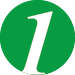 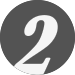 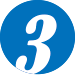 Đọc theo nhóm
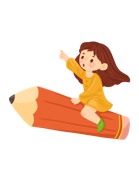 Cuốn sách của em
Mỗi cuốn sách có một tên gọi. Tên sách là hàng chữ lớn ở khoảng giữa bìa sách, thường chứa đựng rất nhiều ý nghĩa. Qua tên sách, em có thể biết được sách viết về điều gì.
     Người viết cuốn sách được gọi là tác giả. Tên tác giả thường được ghi vào phía trên của bìa sách.
     Nơi các cuốn sách ra đời được gọi là nhà xuất bản. Tên nhà xuất bản thường được ghi ở phía dưới bìa sách.
     Phần lớn các cuốn sách đều có mục lục thể hiện các mục chính và vị trí của chúng trong cuốn sách. Mục lục thường được đặt ở ngay sau trang bìa, cũng có khi được đặt ở cuối sách.
     Mỗi lần đọc một cuốn sách mới, đừng quên những điều này em nhé.
          (Nhật Huy)
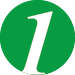 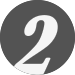 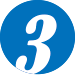 Đọc theo nhóm
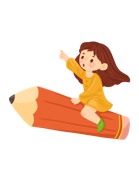 Cuốn sách của em
Mỗi cuốn sách có một tên gọi. Tên sách là hàng chữ lớn ở khoảng giữa bìa sách, thường chứa đựng rất nhiều ý nghĩa. Qua tên sách, em có thể biết được sách viết về điều gì.
     Người viết cuốn sách được gọi là tác giả. Tên tác giả thường được ghi vào phía trên của bìa sách.
     Nơi các cuốn sách ra đời được gọi là nhà xuất bản. Tên nhà xuất bản thường được ghi ở phía dưới bìa sách.
     Phần lớn các cuốn sách đều có mục lục thể hiện các mục chính và vị trí của chúng trong cuốn sách. Mục lục thường được đặt ở ngay sau trang bìa, cũng có khi được đặt ở cuối sách.
     Mỗi lần đọc một cuốn sách mới, đừng quên những điều này em nhé.
          (Nhật Huy)
Đọc toàn bài
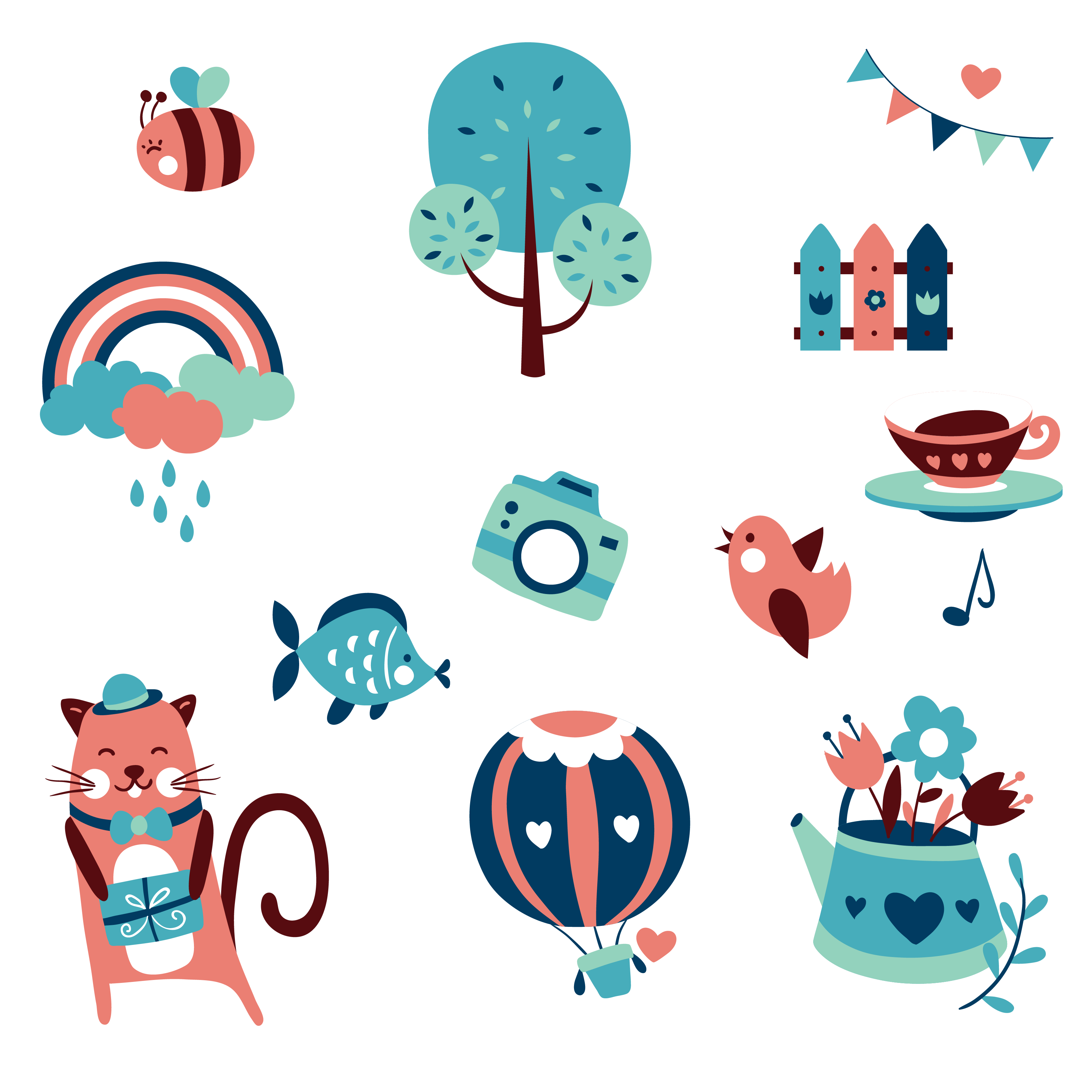 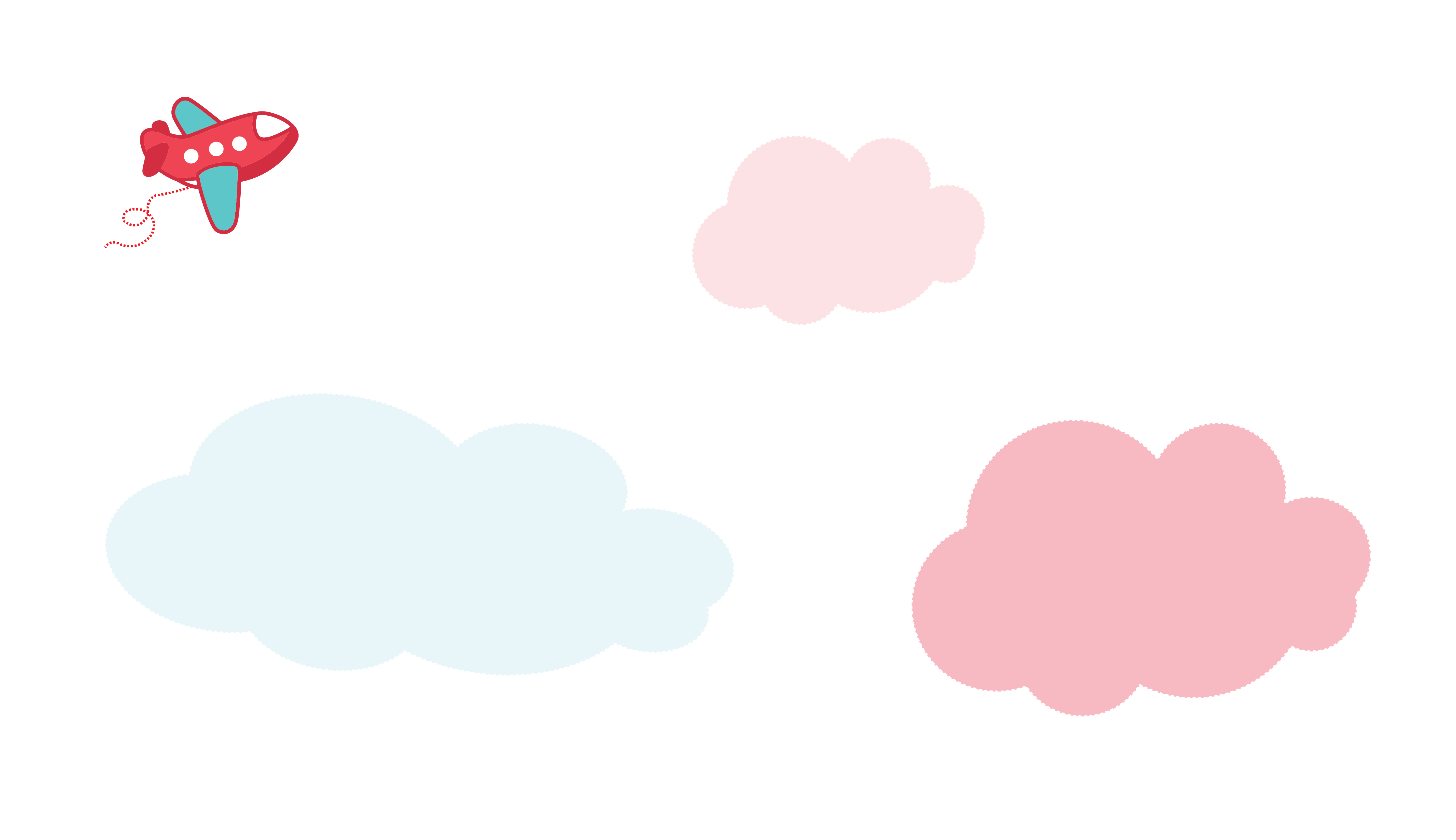 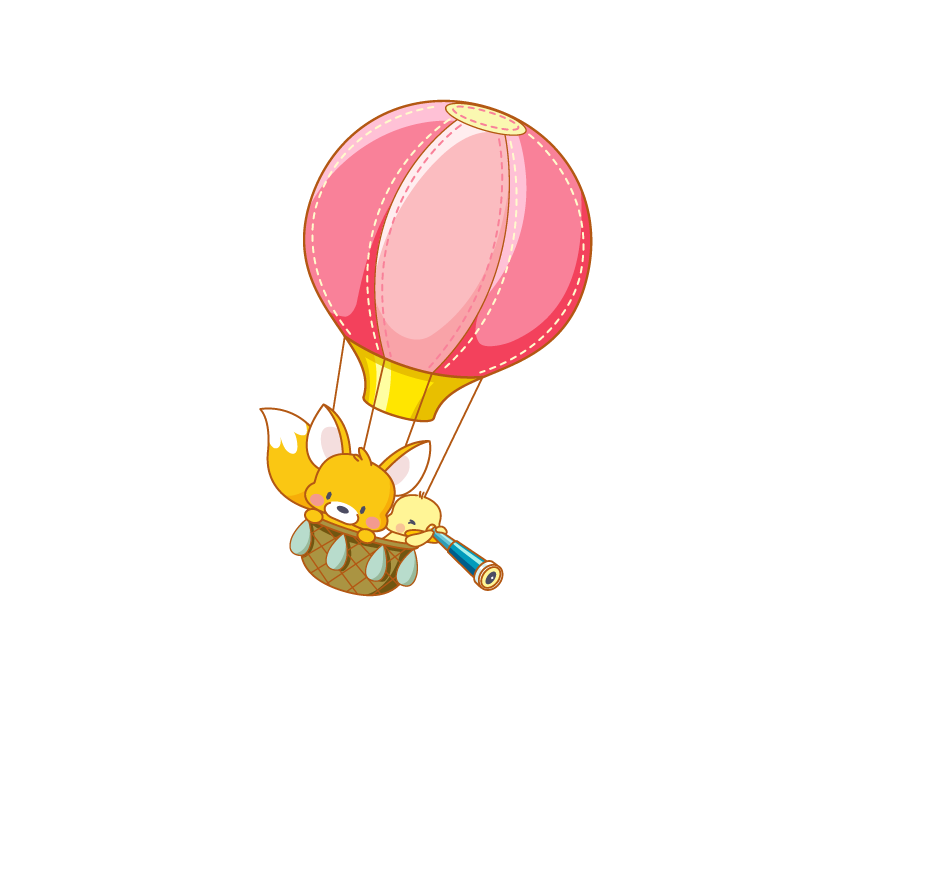 Tiết  2
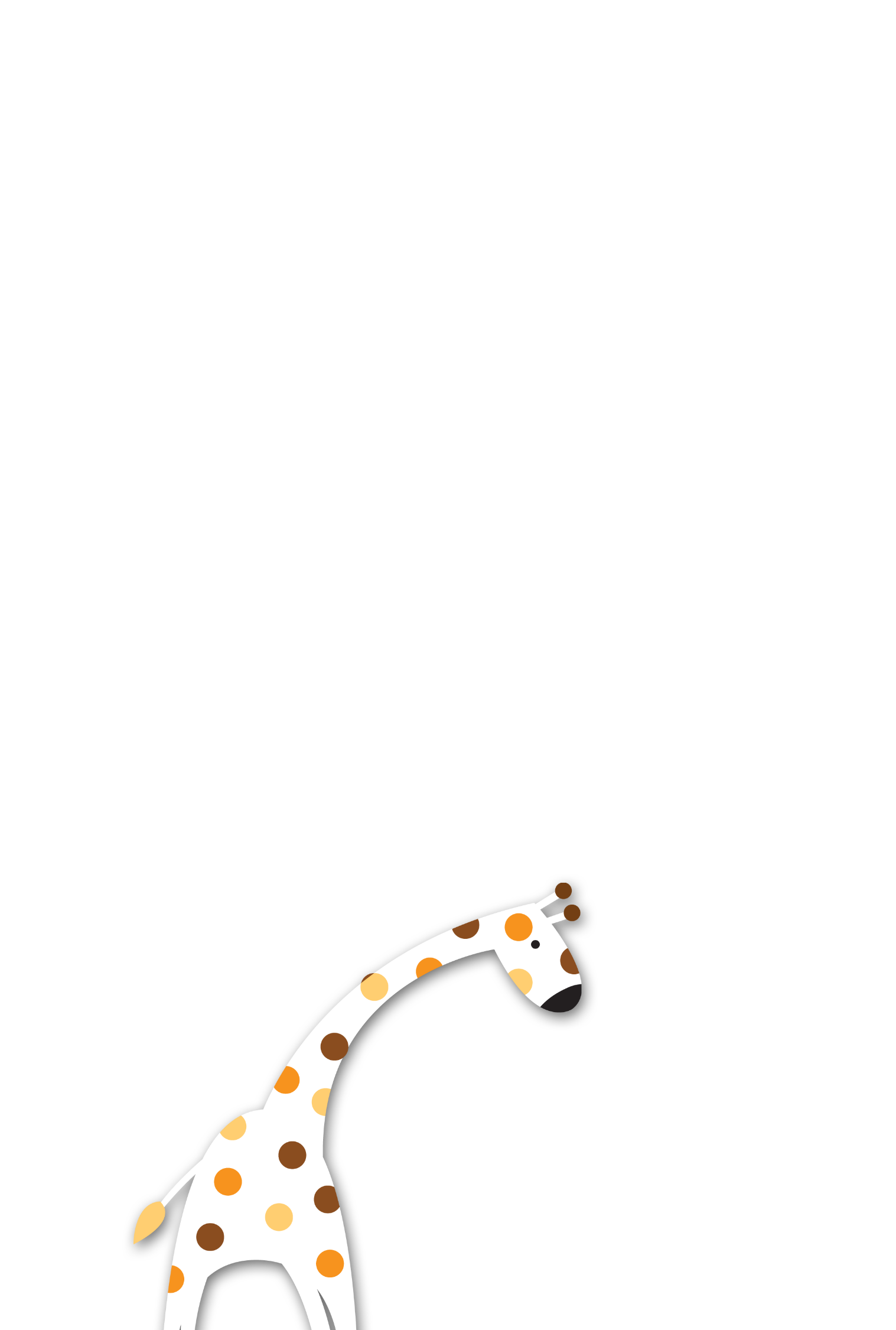 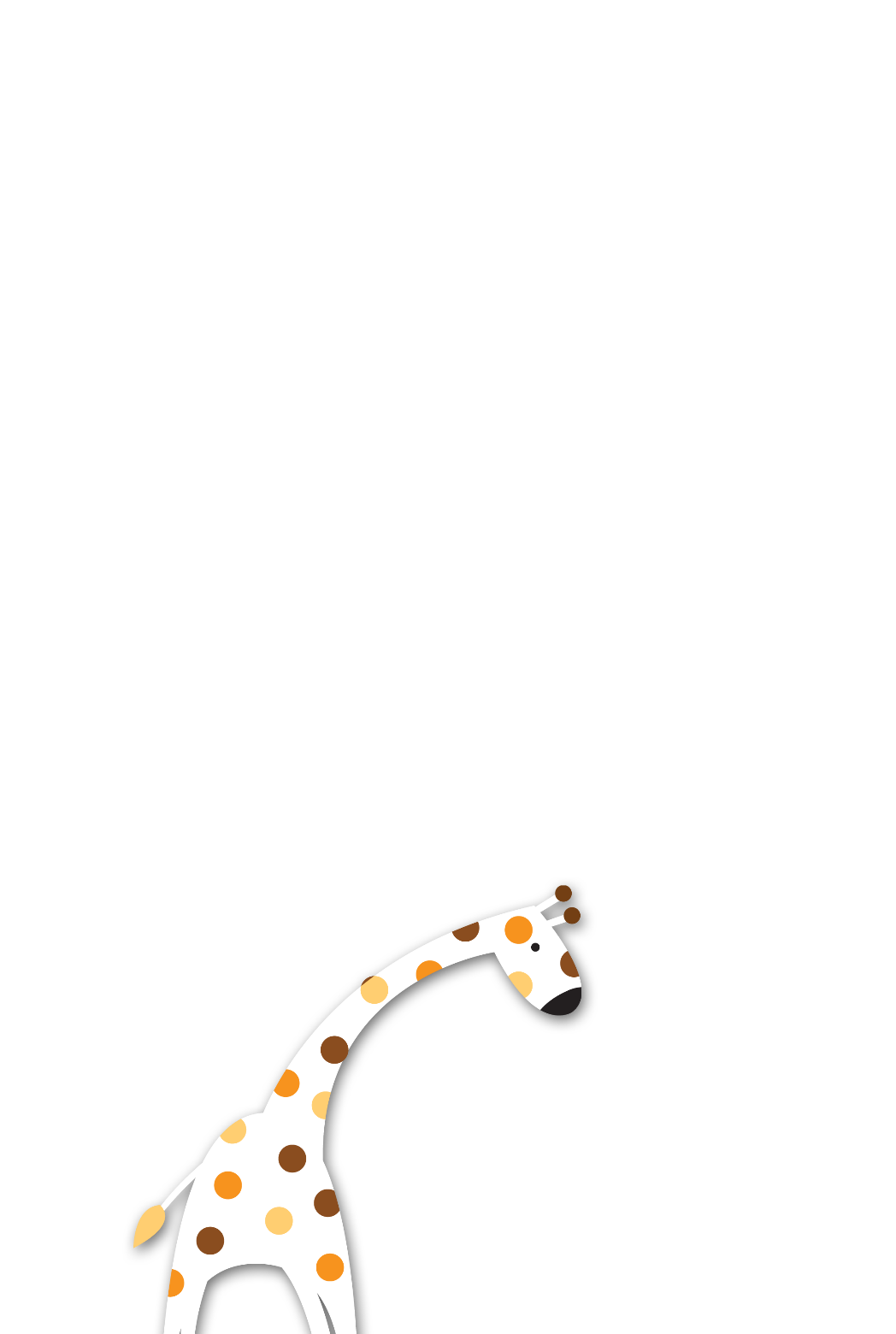 [Speaker Notes: Bài giảng thiết kế bởi: Hương Thảo - tranthao121006@gmail.com]
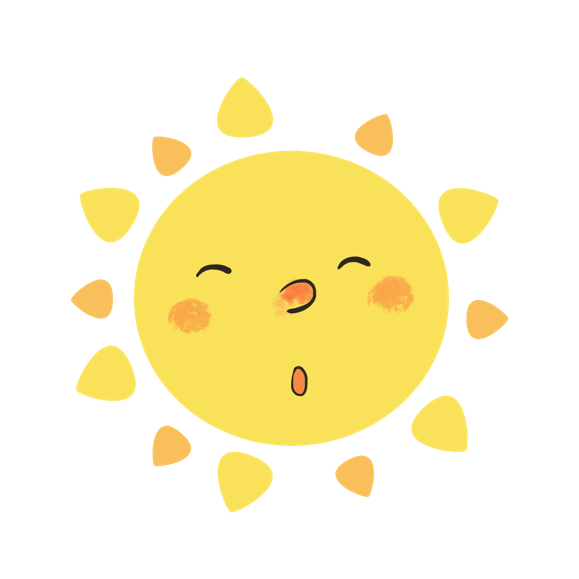 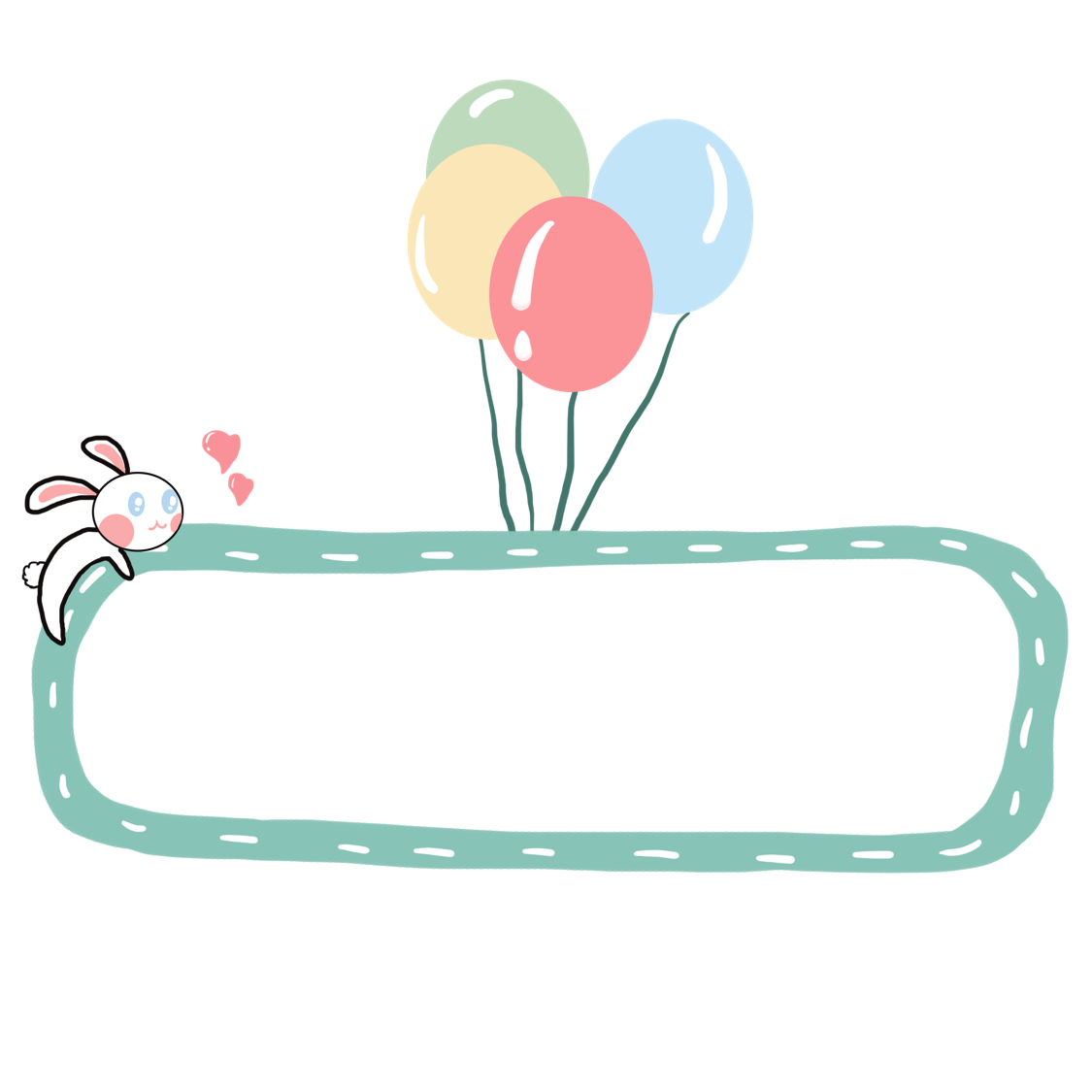 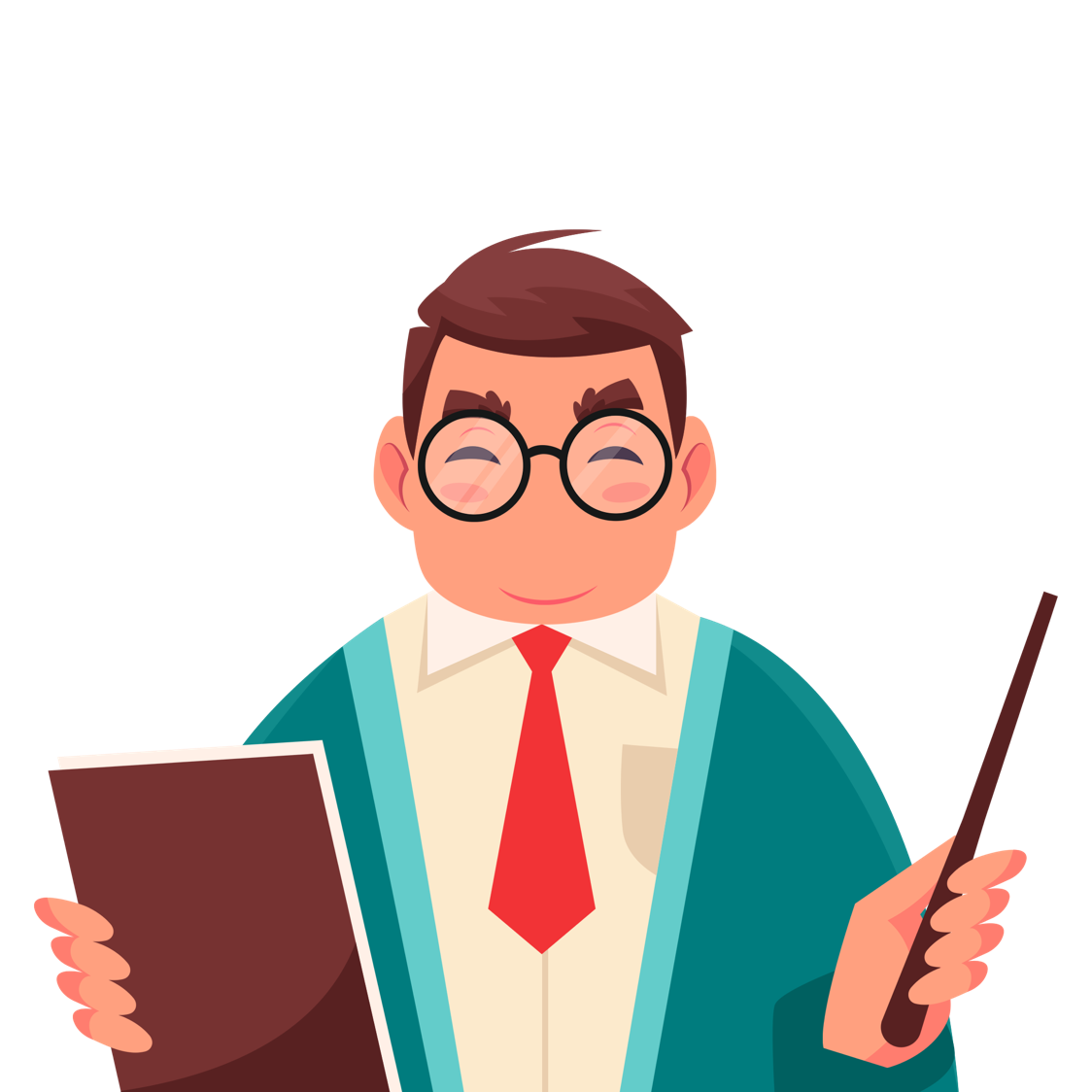 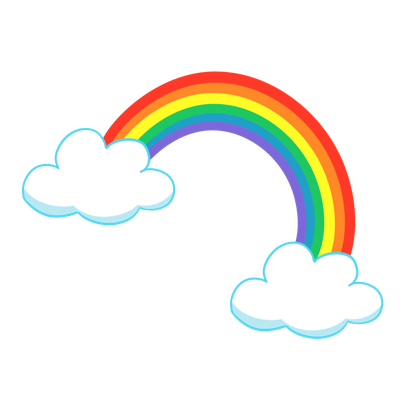 Trả lời câu hỏi
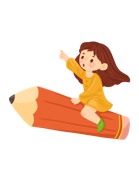 Chọn từ ngữ ở cột A với nội dung thích hợp ở cột
tên sách
nơi cuốn sách ra đời
tác giả
thường chứa đựng nhiều ý nghĩa
nhà xuất bản
người viết sách, báo
mục lục
thể hiện các mục chính và vị trí của chúng
2. Qua tên sách, em có thể biết được điều gì ?
Qua tên sách, em có thể biết được sách viết về điều gì.
3. Sắp xếp các thông tin theo đúng trình tự bài đọc.
Mỗi cuốn sách có một tên gọi. Tên sách là hàng chữ lớn ở khoảng giữa bìa sách, thường chứa đựng rất nhiều ý nghĩa. Qua tên sách, em có thể biết được sách viết về điều gì.
     Người viết cuốn sách được gọi là tác giả. Tên tác giả thường được ghi vào phía trên của bìa sách.
     Nơi các cuốn sách ra đời được gọi là nhà xuất bản. Tên nhà xuất bản thường được ghi ở phía dưới bìa sách.
     Phần lớn các cuốn sách đều có mục lục thể hiện các mục chính và vị trí của chúng trong cuốn sách. Mục lục thường được đặt ở ngay sau trang bìa, cũng có khi được đặt ở cuối sách.
     Mỗi lần đọc một cuốn sách mới, đừng quên những điều này em nhé.
          (Nhật Huy)
Tên sách
Tác giả
Nhà xuất bản
Mục lục
[Speaker Notes: Bài giảng thiết kế bởi: Hương Thảo - tranthao121006@gmail.com]
4. Đọc mục lục ở tranh bên và cho biết 
Phần 2 có những mục nào?
Để tìm hiểu về cây xương rồng con đọc trang nào?
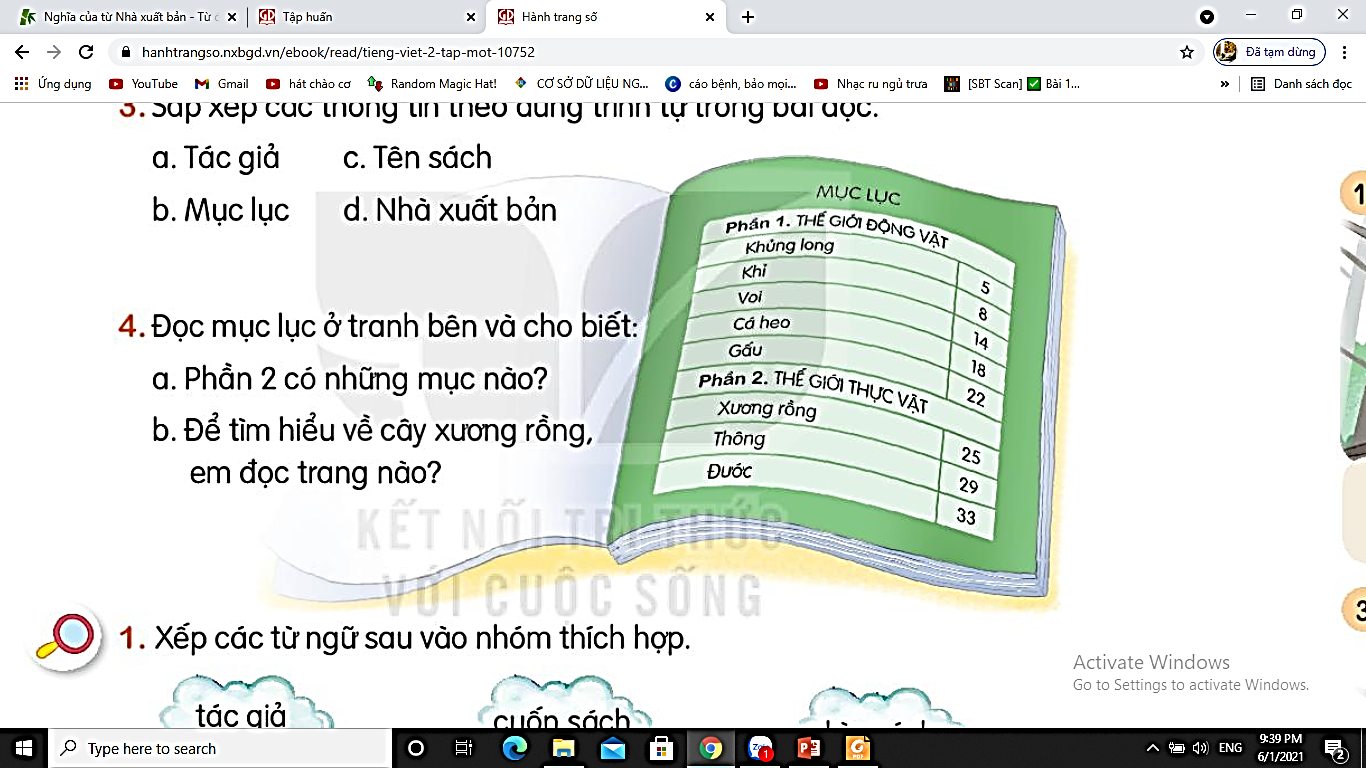 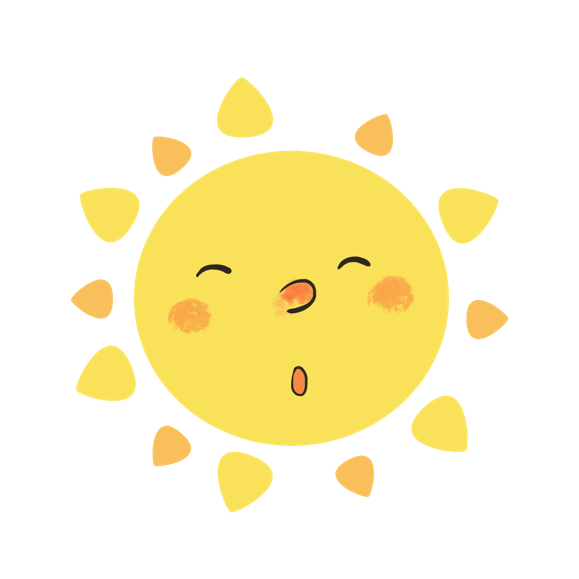 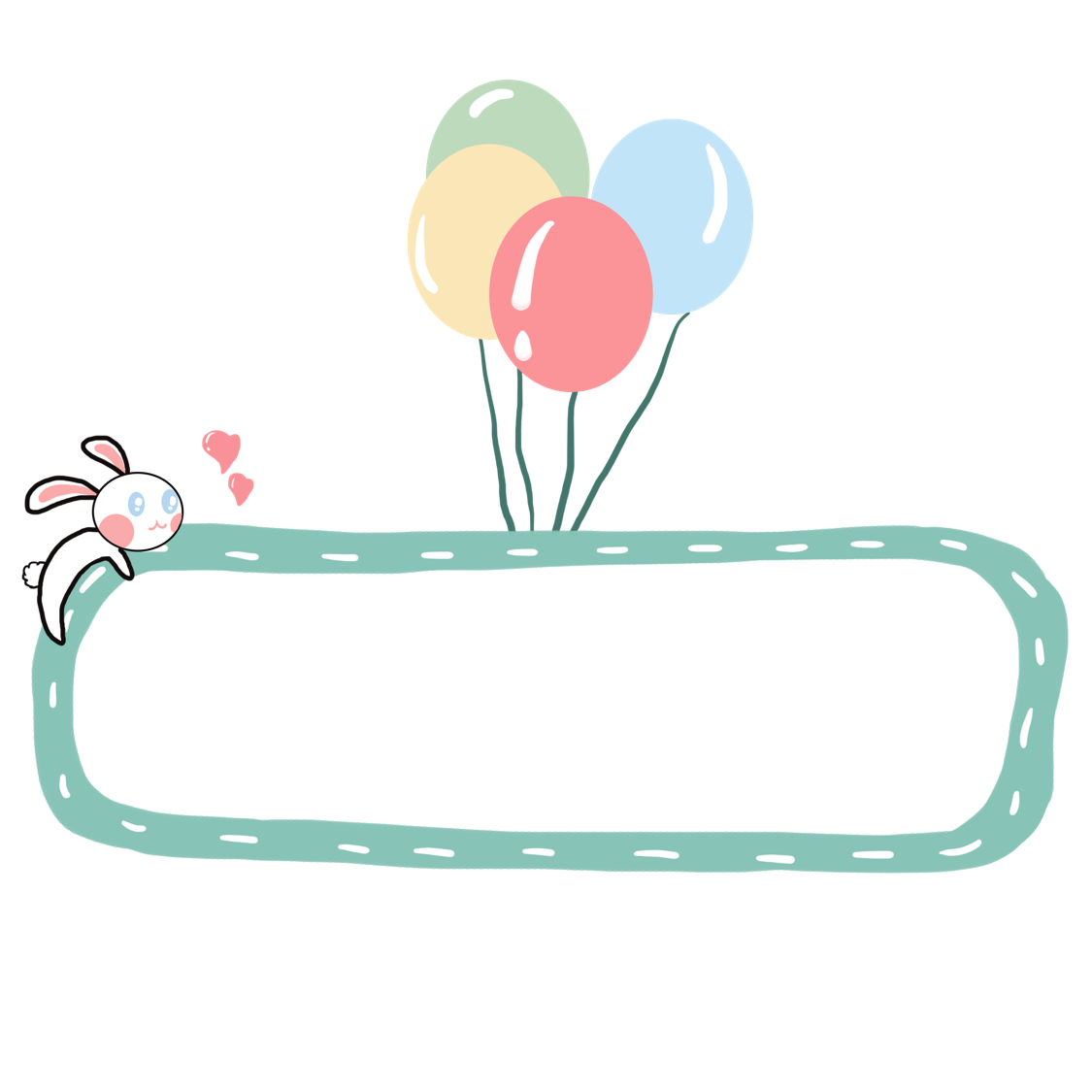 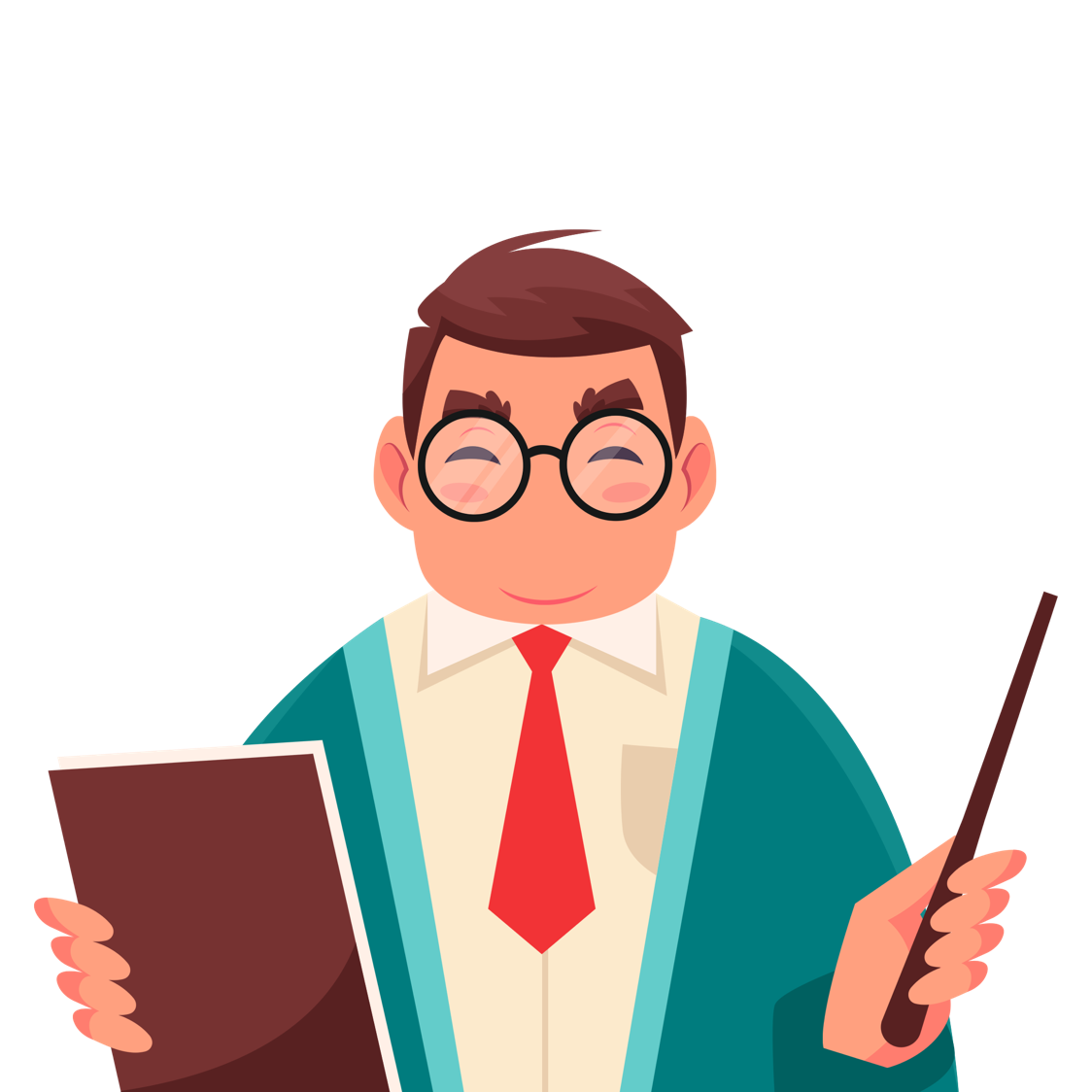 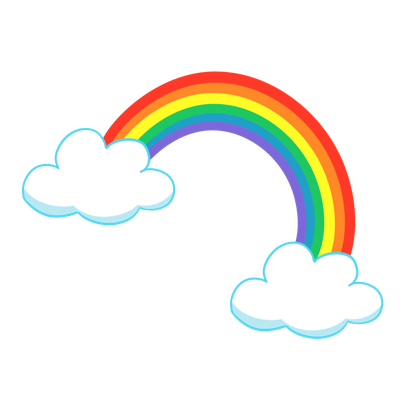 Luyện tập
1. Xếp các từ sau vào nhóm từ thích hợp.
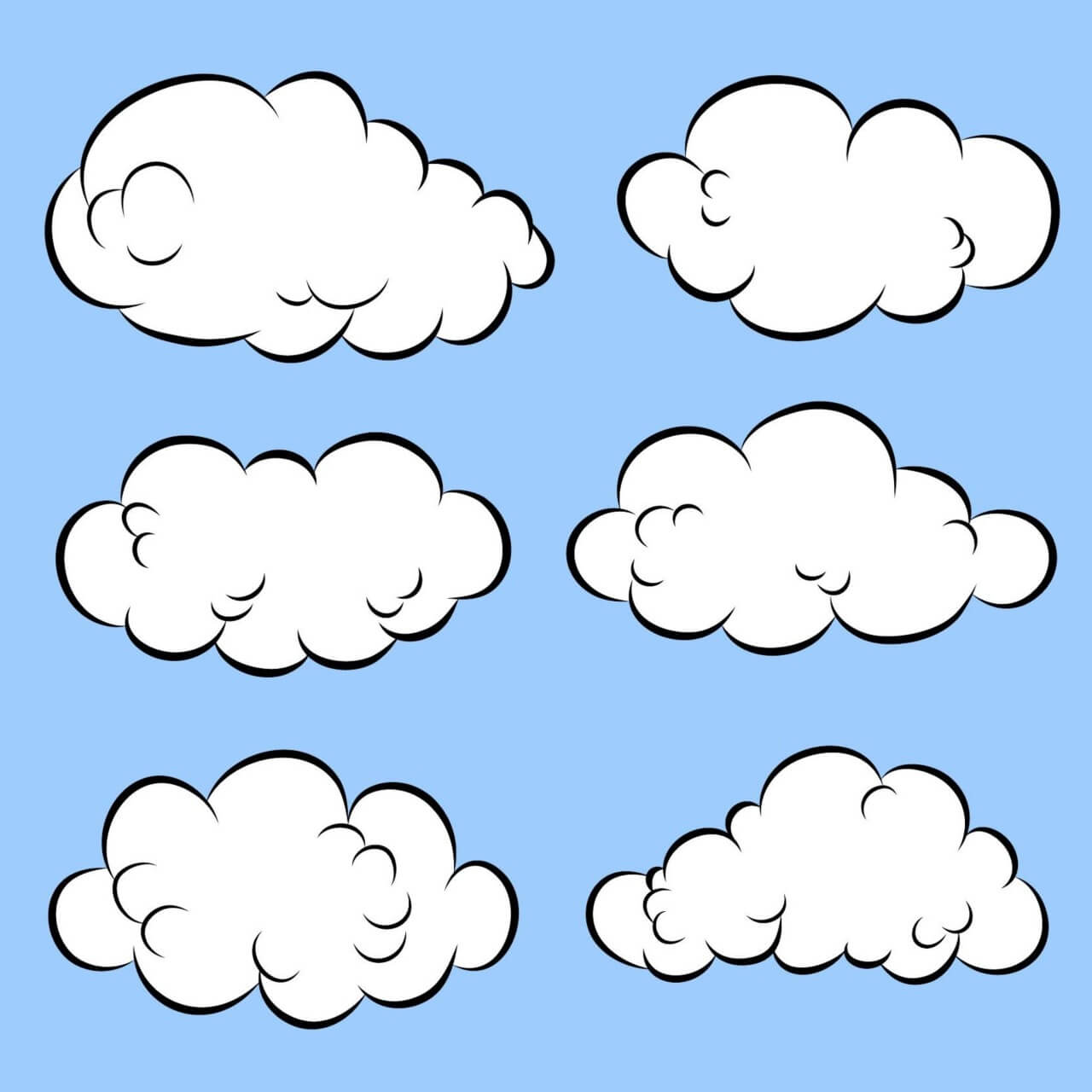 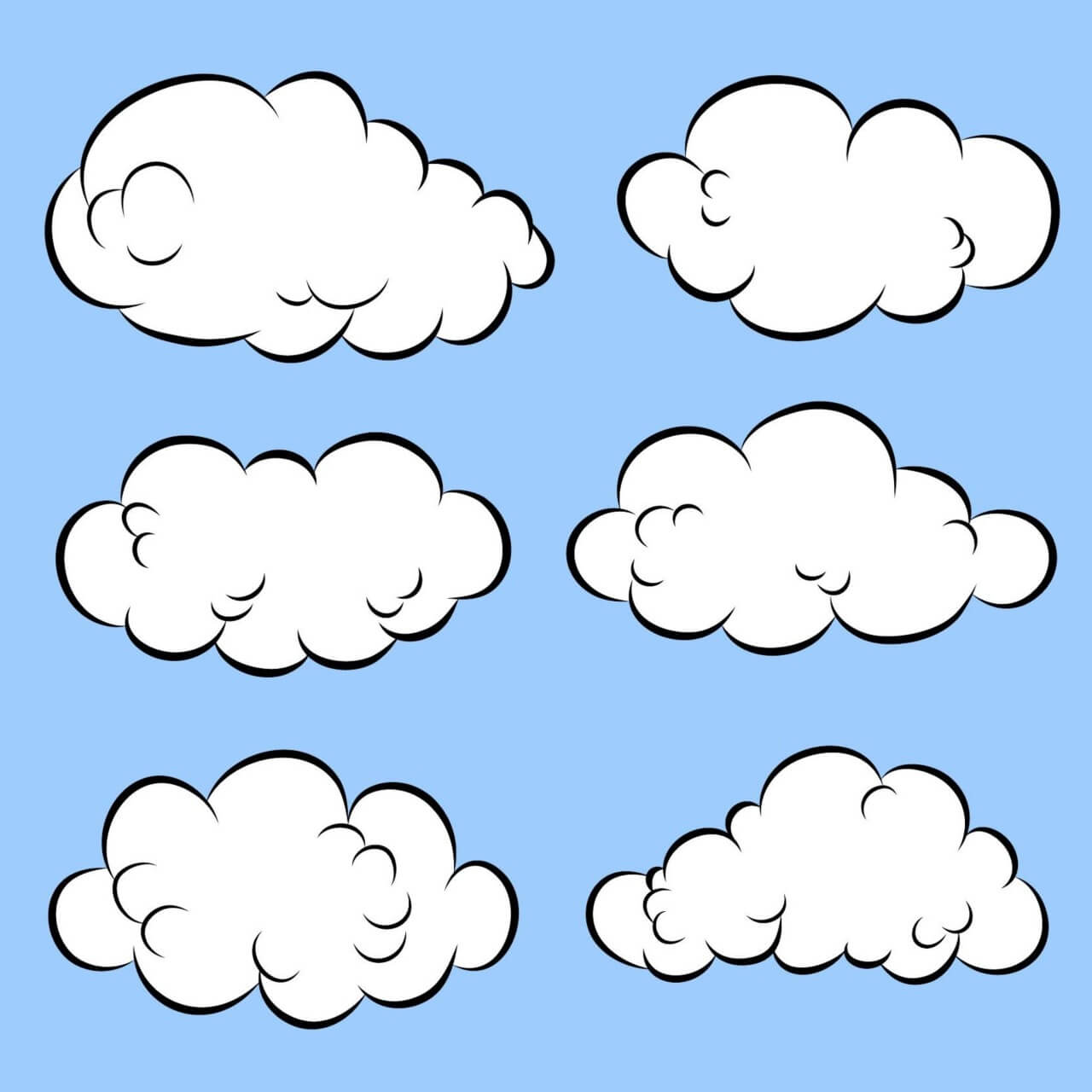 ghi
đọc sách
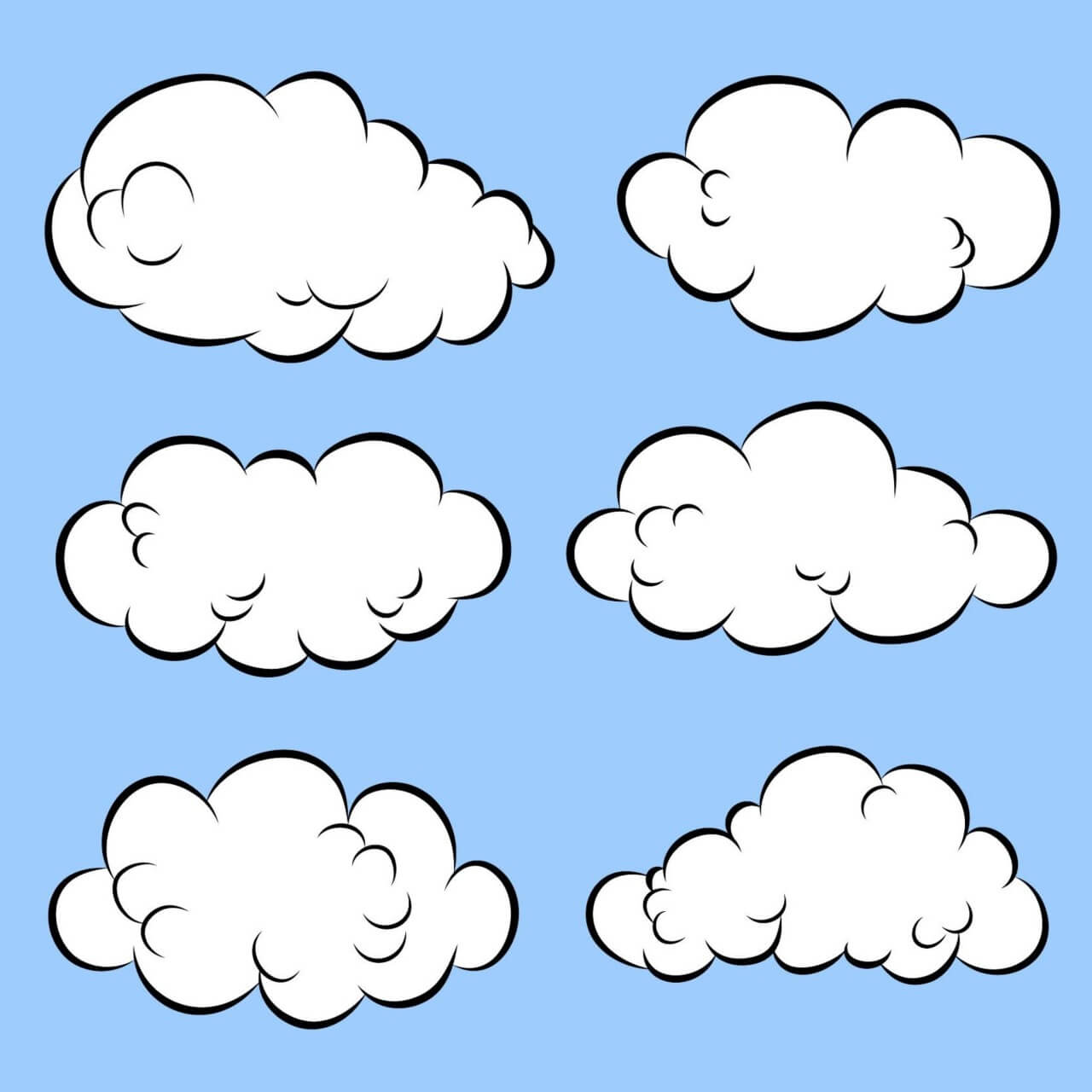 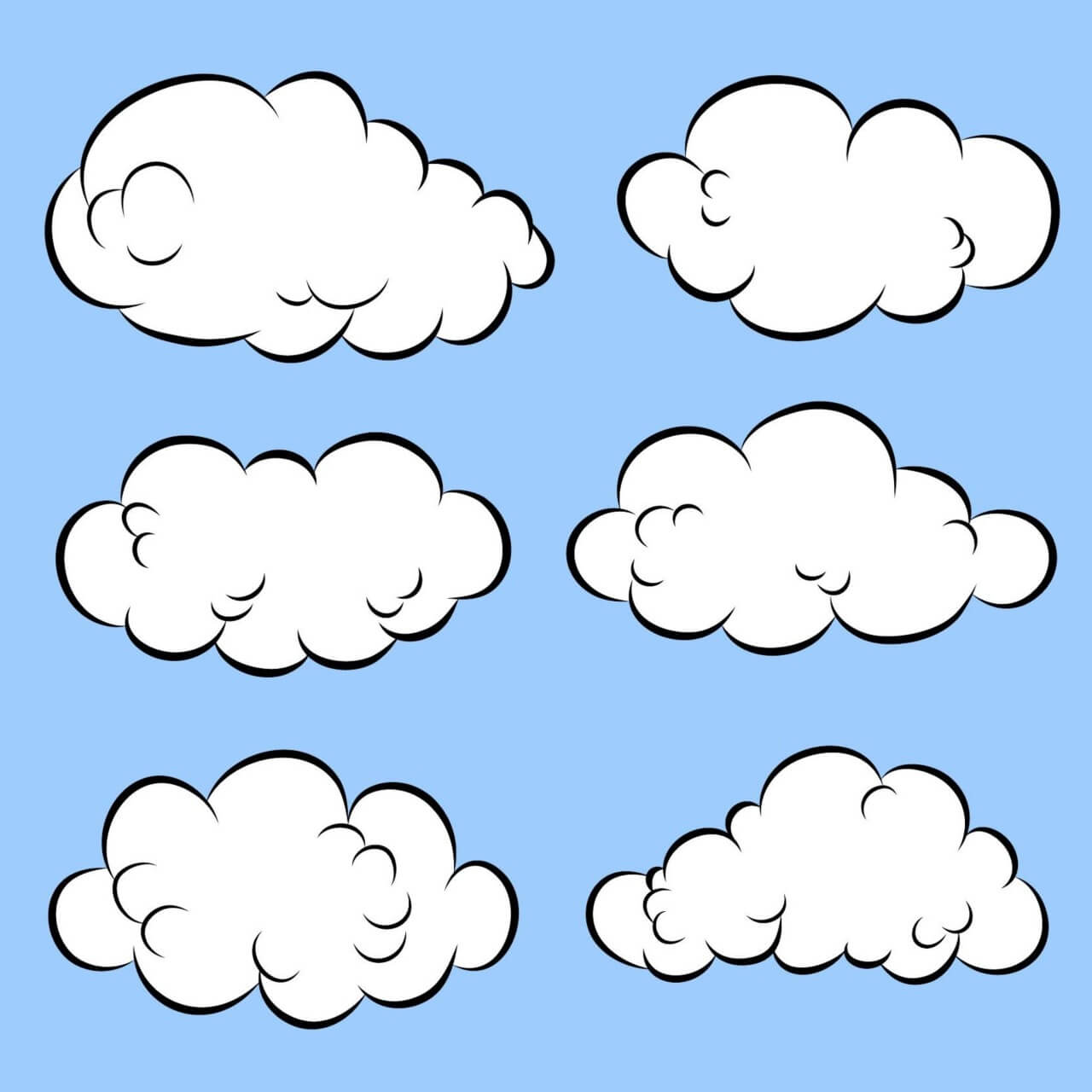 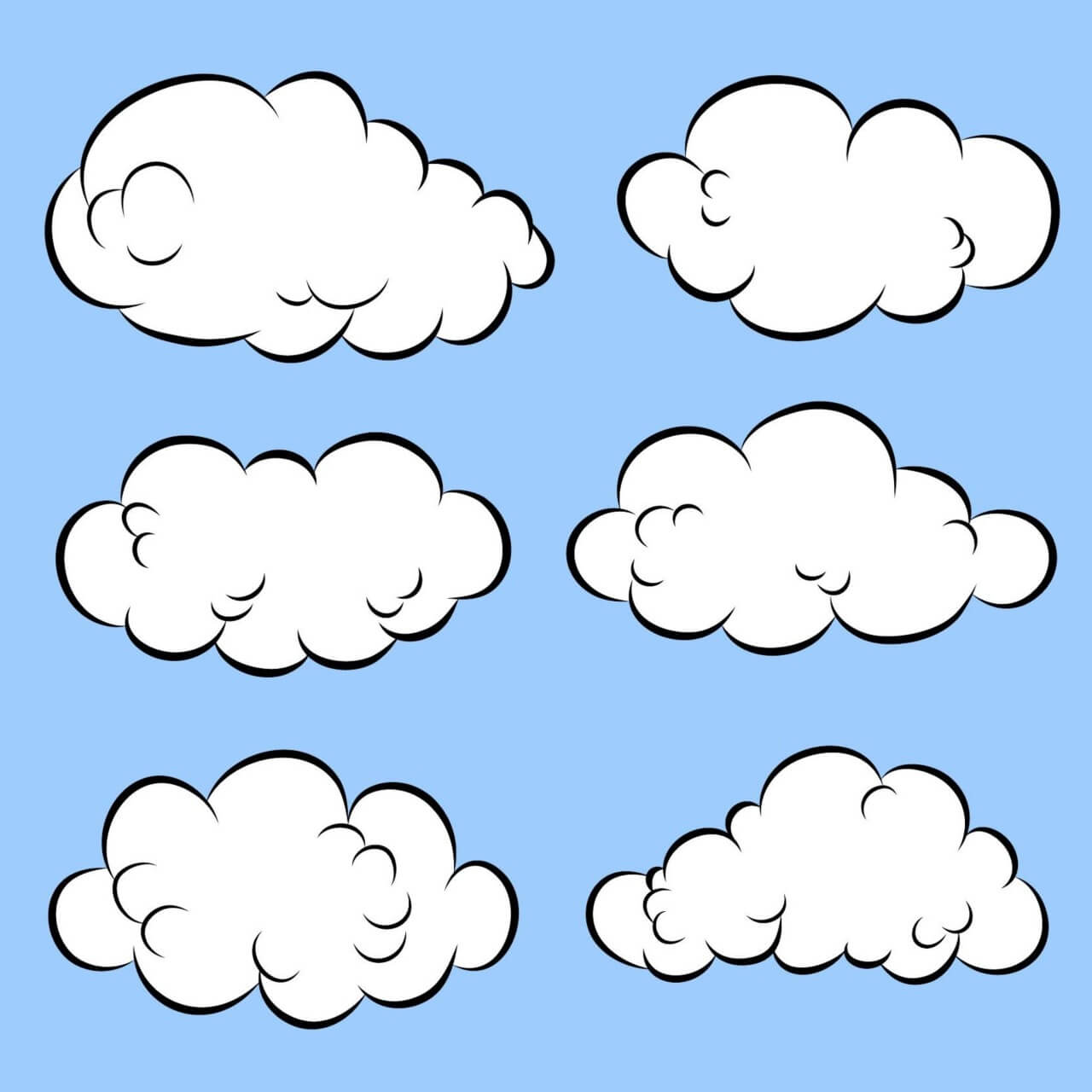 cuốn sách
tác giả
bìa sách
Từ ngữ chỉ hoạt động
Từ ngữ chỉ người, vật
[Speaker Notes: Bài giảng thiết kế bởi: Hương Thảo - tranthao121006@gmail.com]
2. Nói tiếp để hoàn thành câu:
Tên sách được đặt ở (…)
Tên tác giả được đặt ở (…)
giữa bìa sách.
phía trên của bìa sách.
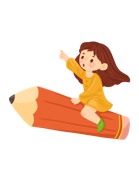 Cuốn sách của em
Mỗi cuốn sách có một tên gọi. Tên sách là hàng chữ lớn ở khoảng giữa bìa sách, thường chứa đựng rất nhiều ý nghĩa. Qua tên sách, em có thể biết được sách viết về điều gì.
     Người viết cuốn sách được gọi là tác giả. Tên tác giả thường được ghi vào phía trên của bìa sách.
     Nơi các cuốn sách ra đời được gọi là nhà xuất bản. Tên nhà xuất bản thường được ghi ở phía dưới bìa sách.
     Phần lớn các cuốn sách đều có mục lục thể hiện các mục chính và vị trí của chúng trong cuốn sách. Mục lục thường được đặt ở ngay sau trang bìa, cũng có khi được đặt ở cuối sách.
     Mỗi lần đọc một cuốn sách mới, đừng quên những điều này em nhé.
          (Nhật Huy)
Đọc lại toàn bài
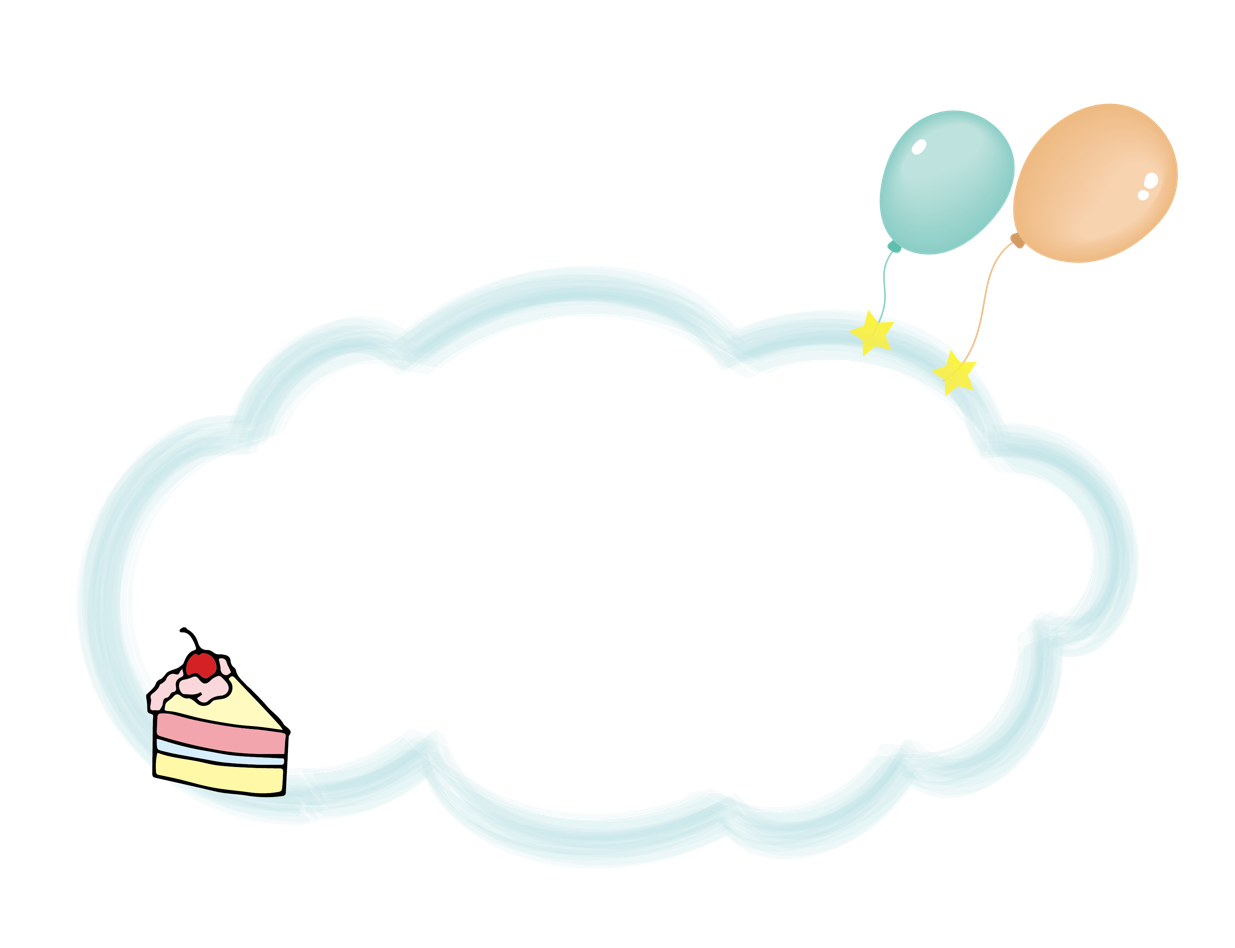 Củng cố bài học
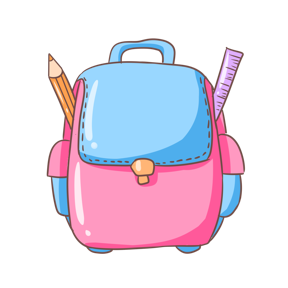